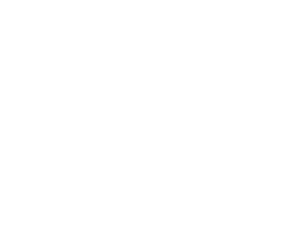 From Data to Dollars:
Optimising Restaurant Financial  Performance 
Through Revenue Management
Rohit Sachdev
Chief Executive Officer
Soho Hospitality
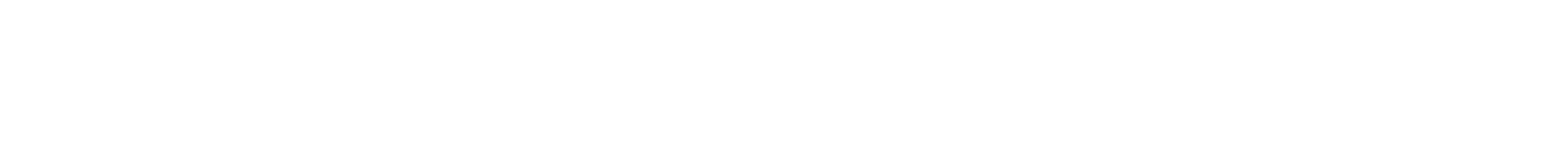 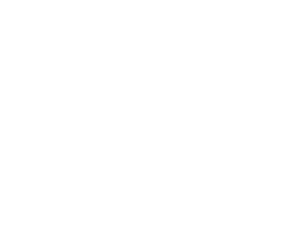 About Soho Hospitality
LIFESTYLE
QSR
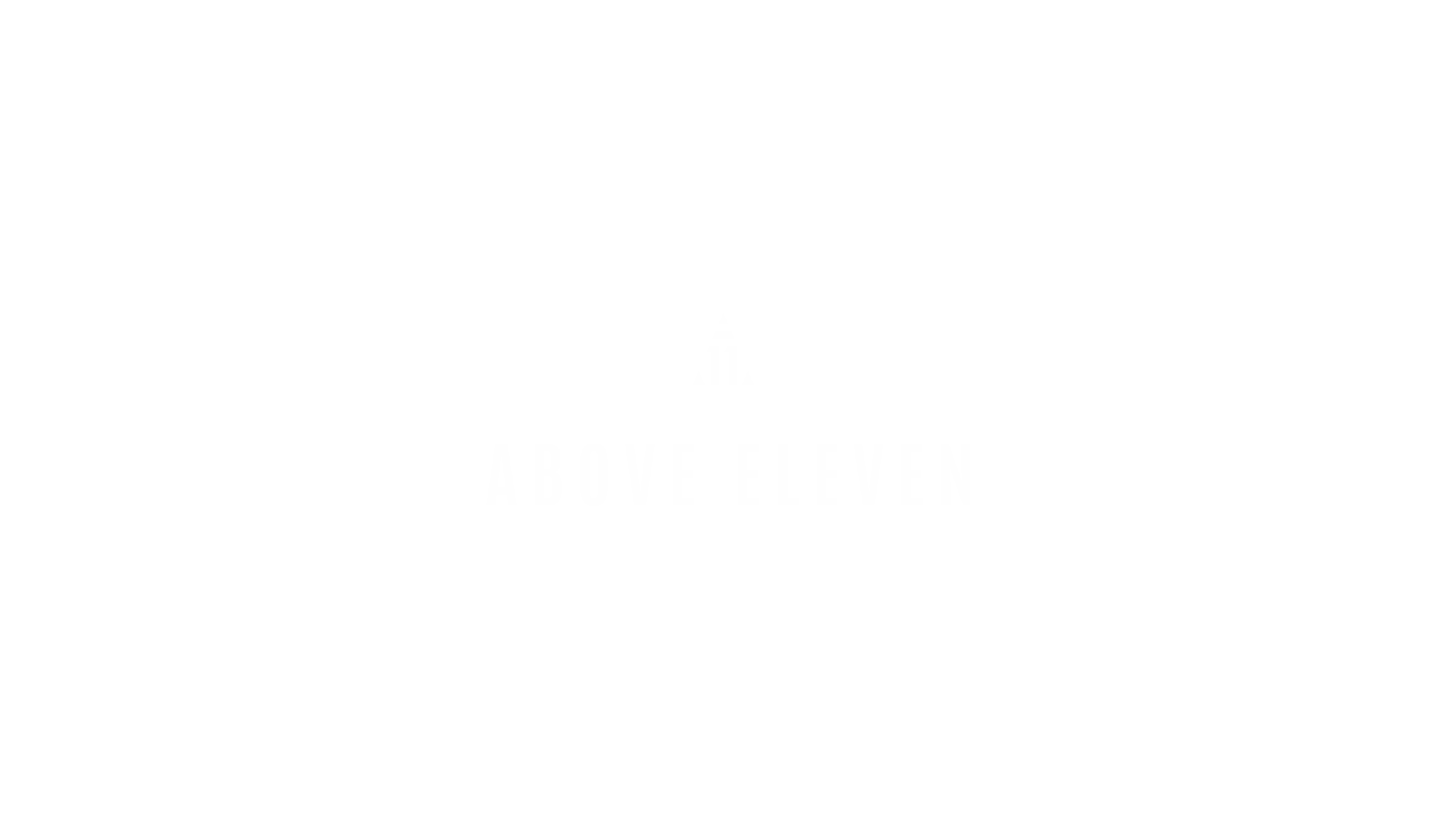 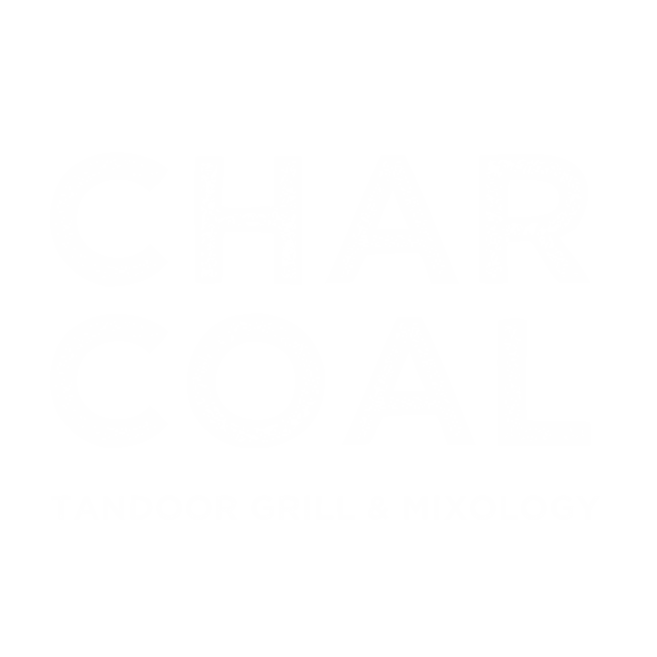 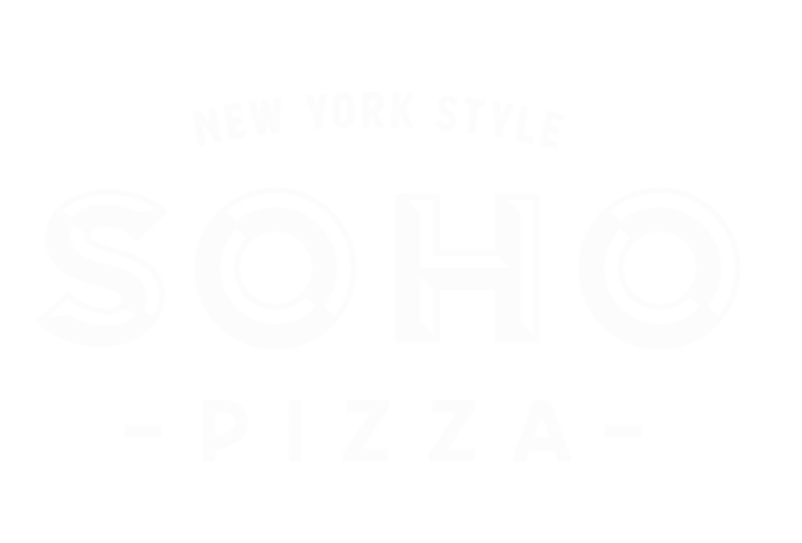 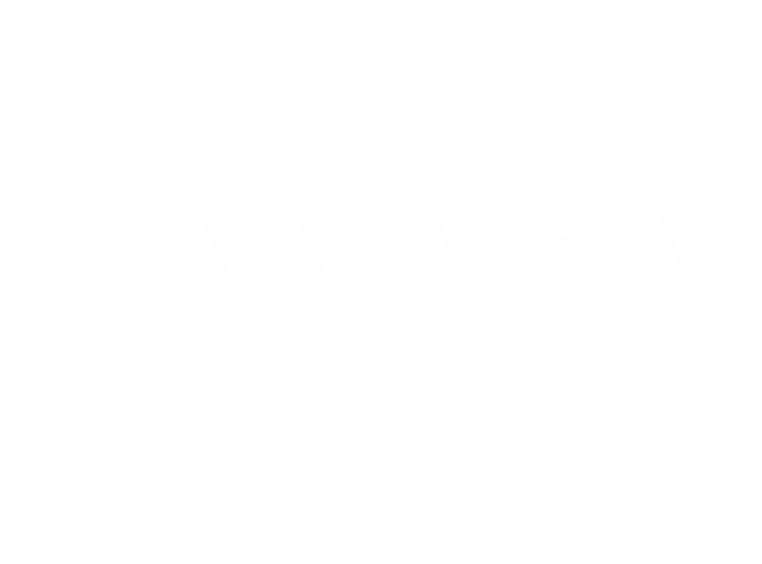 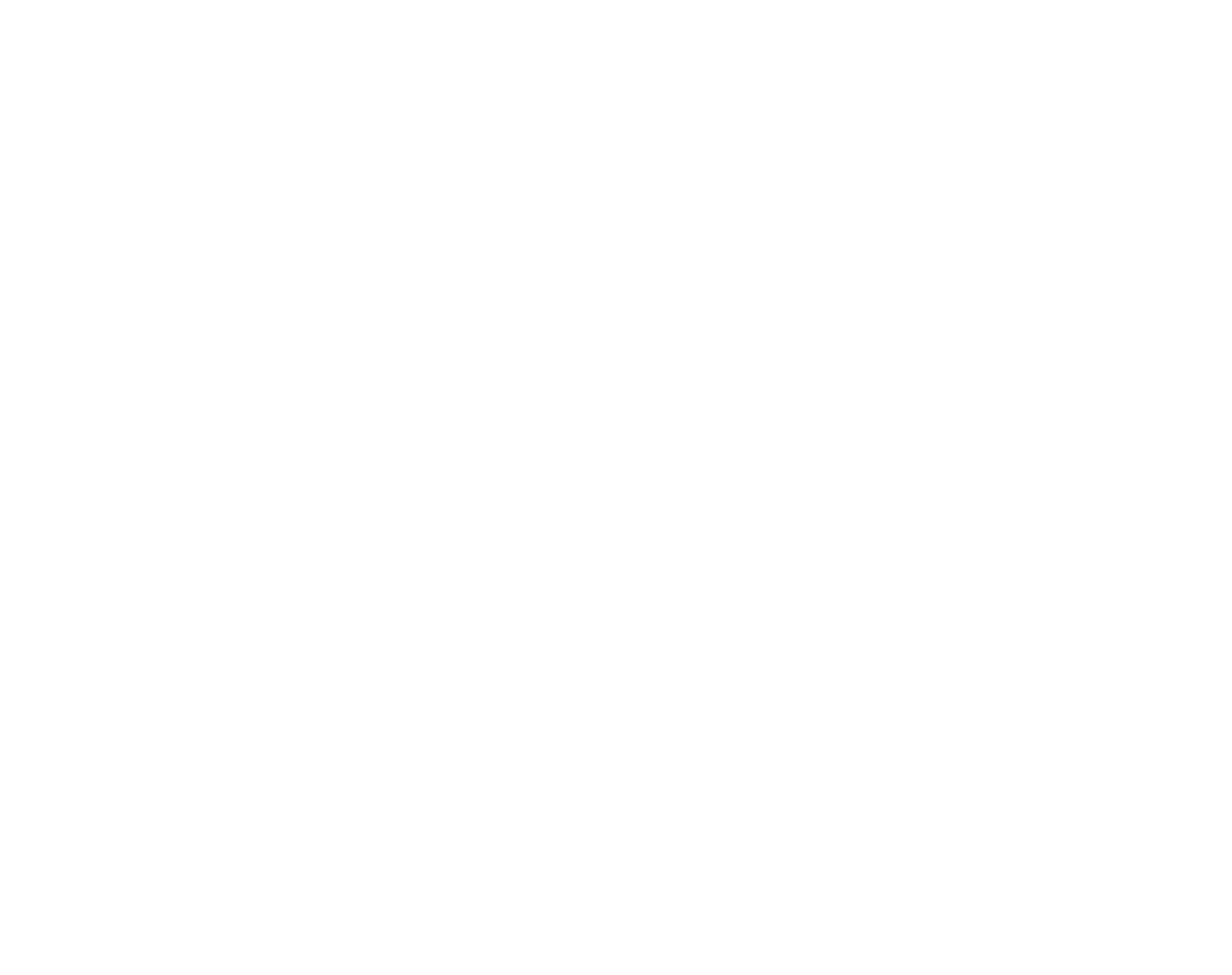 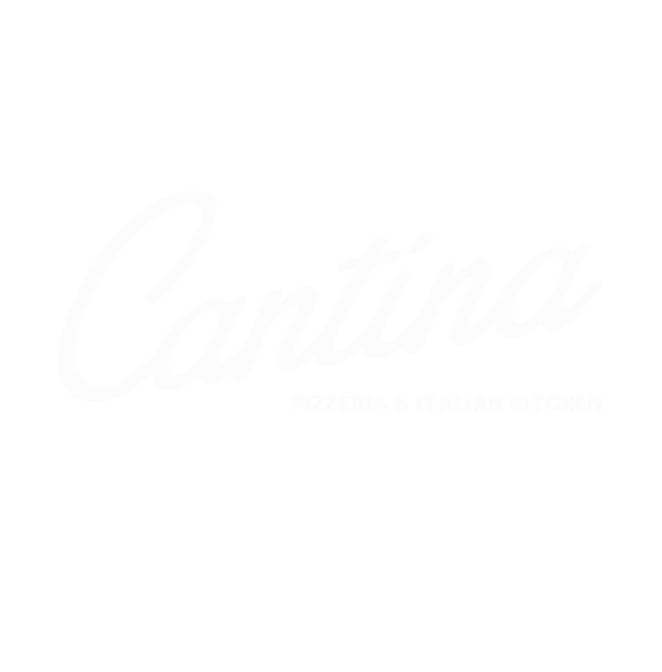 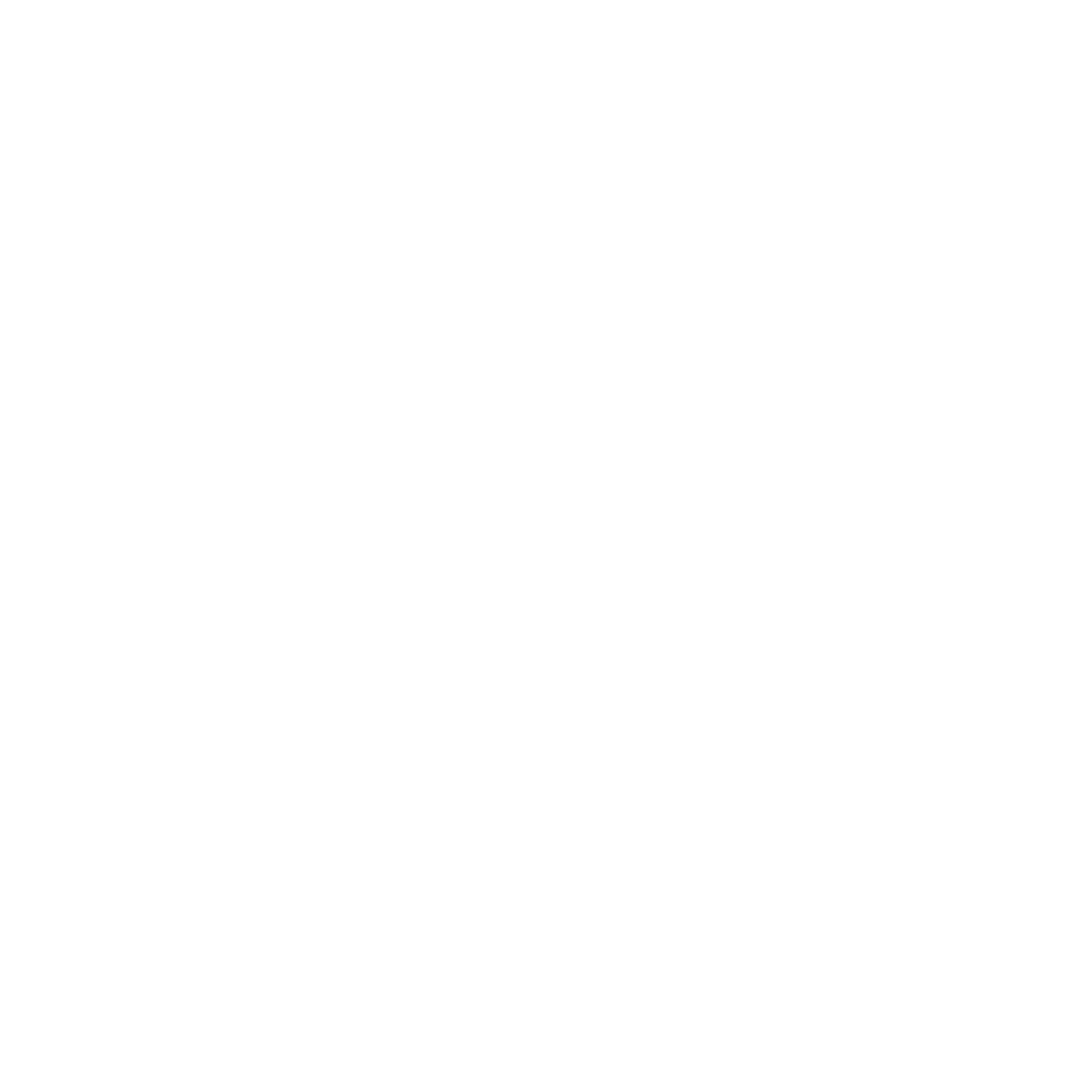 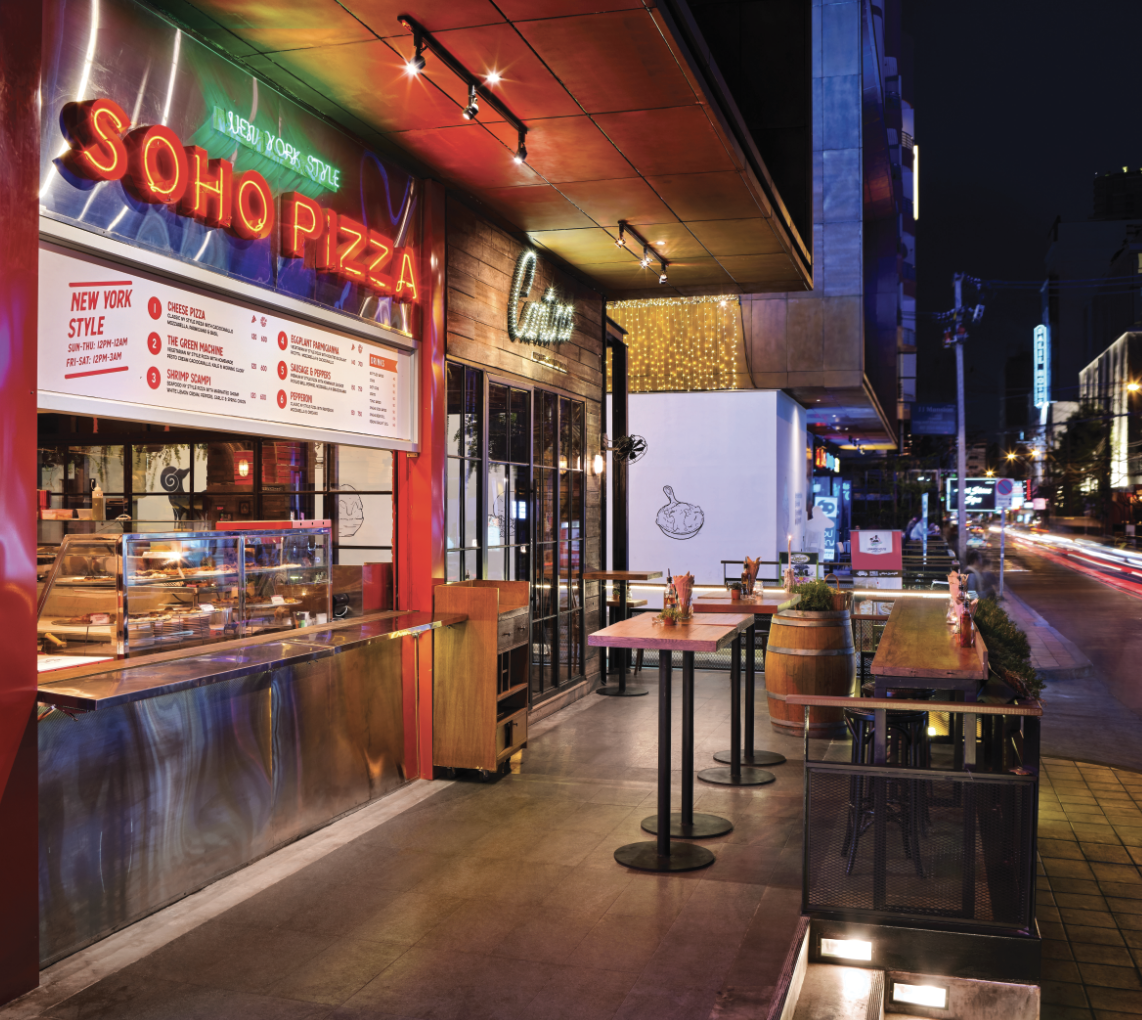 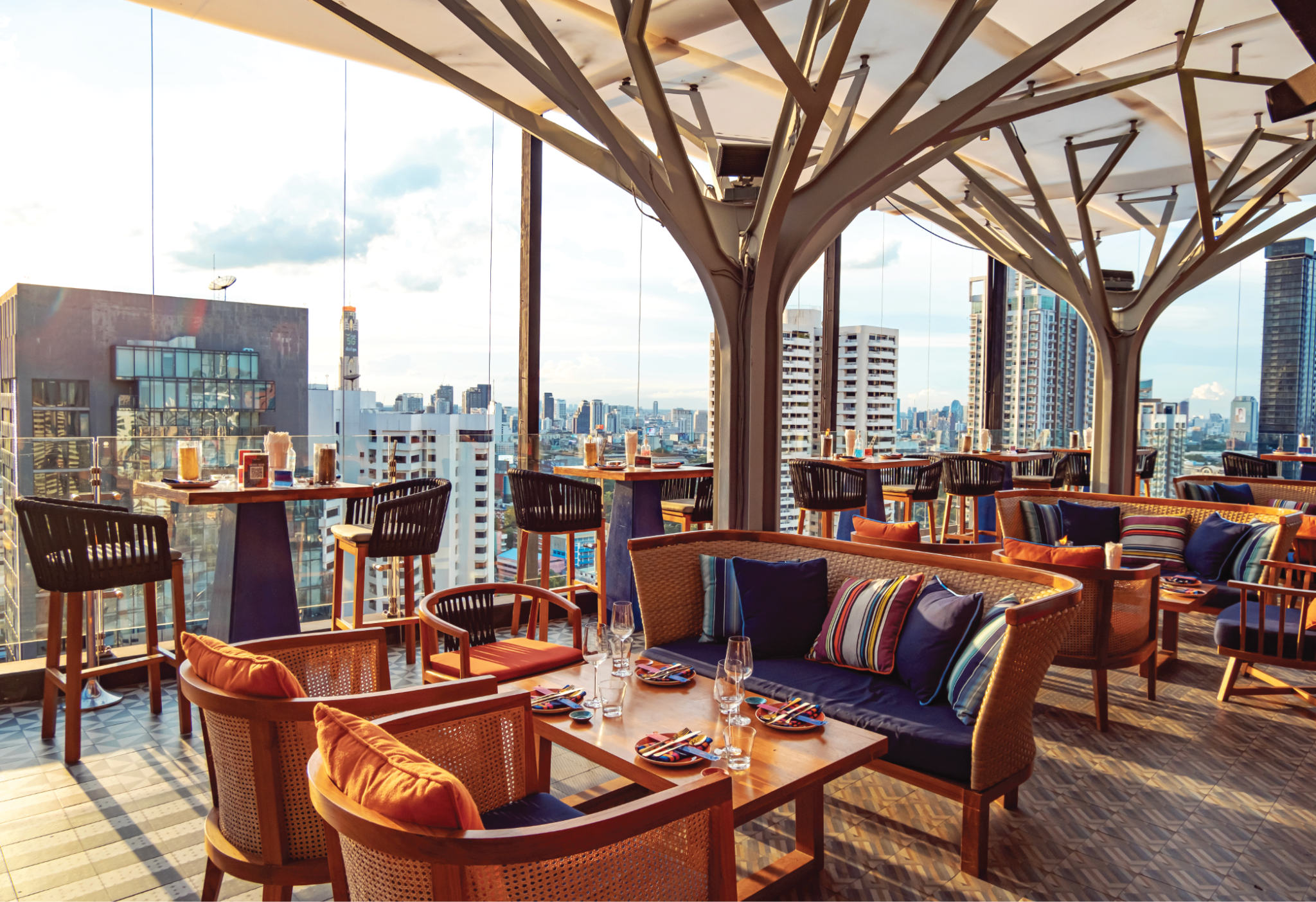 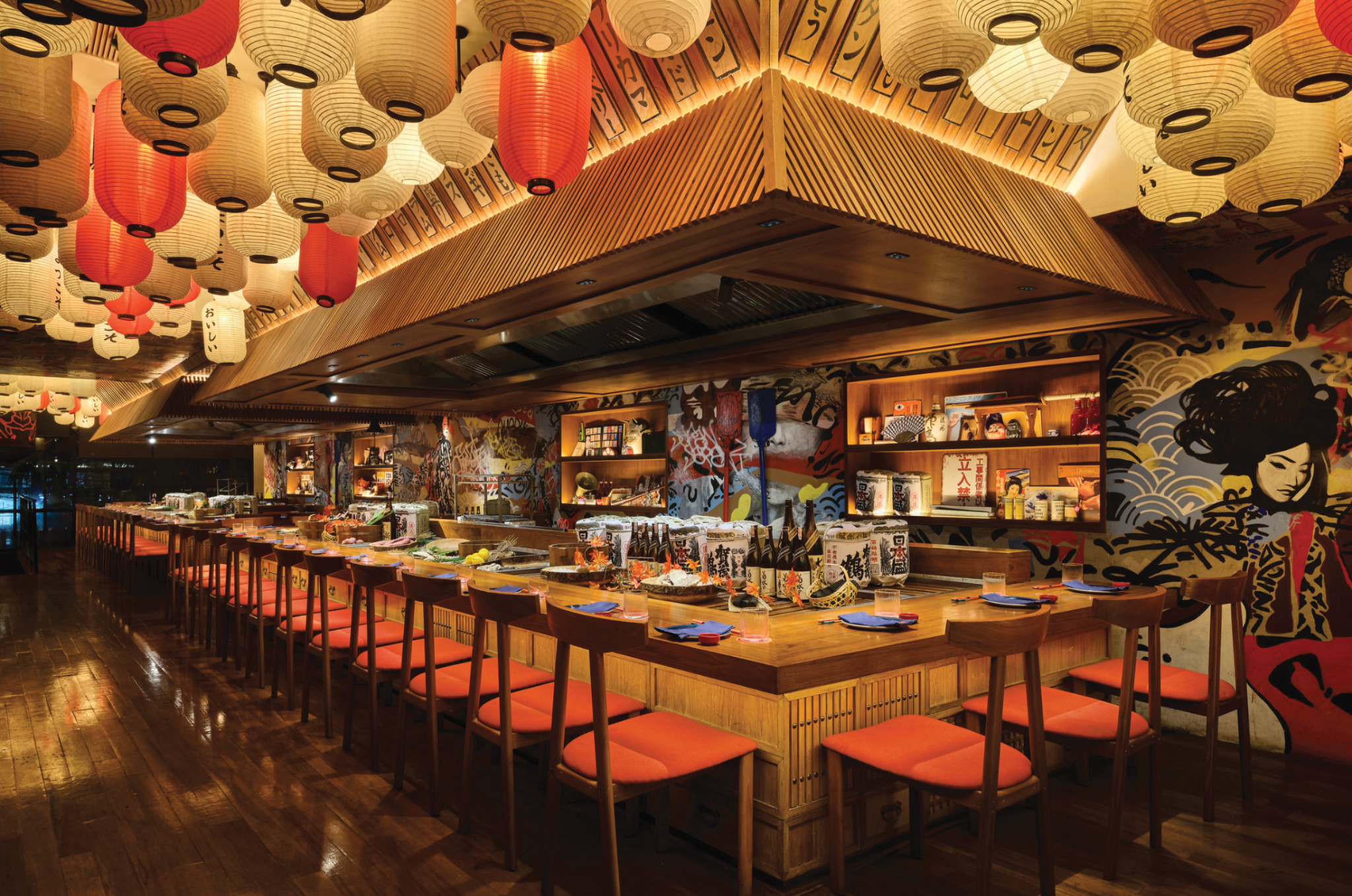 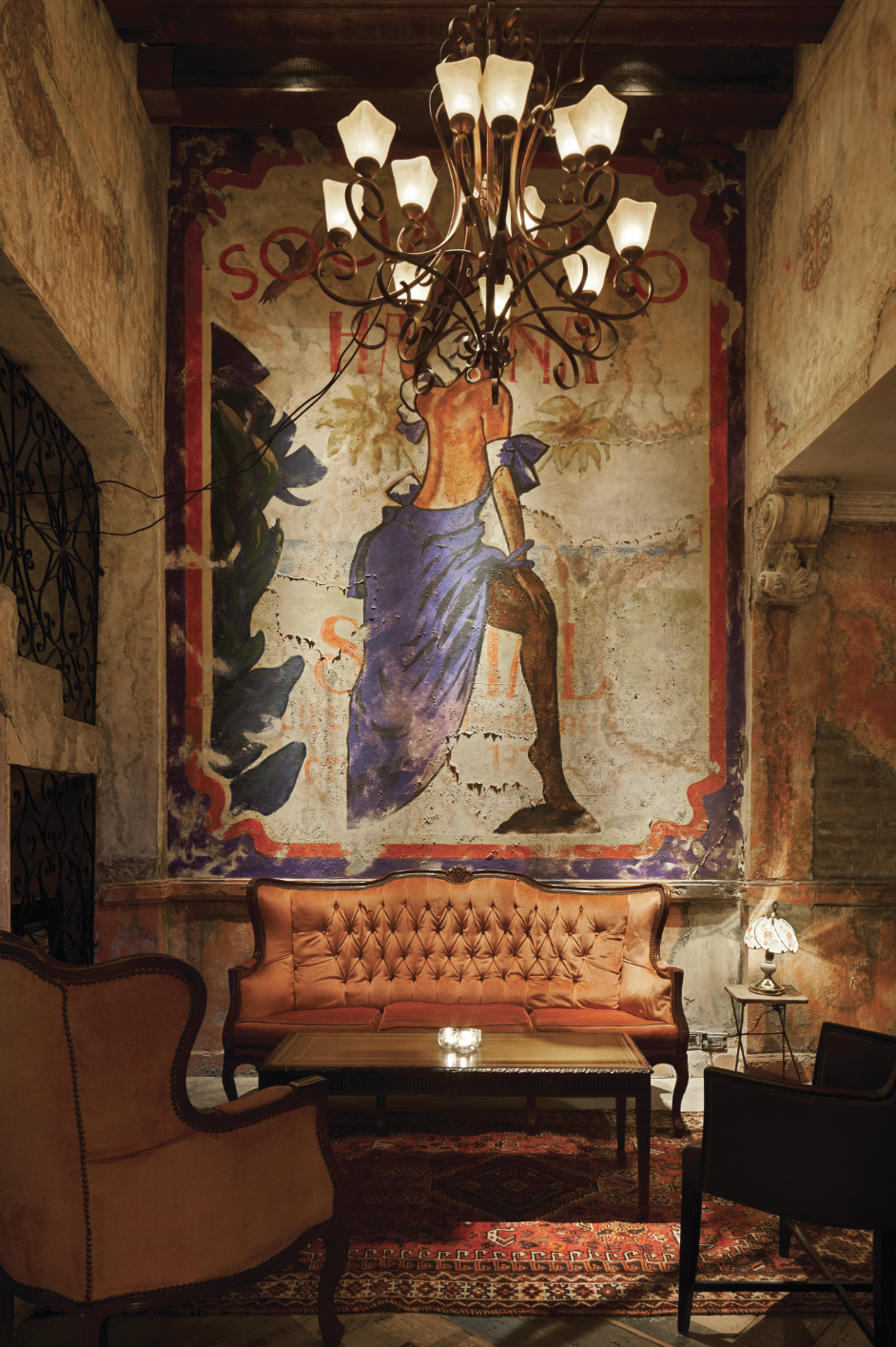 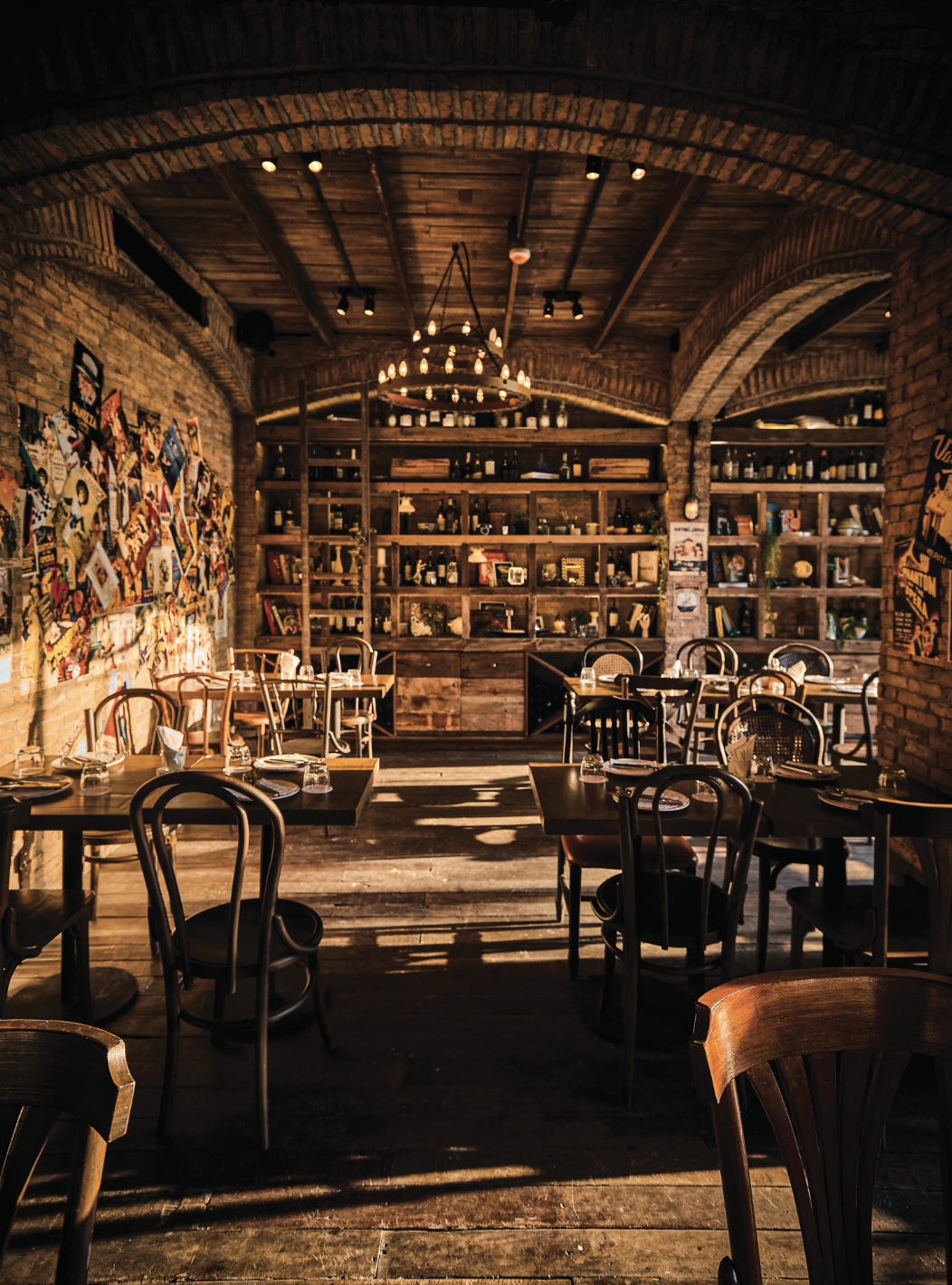 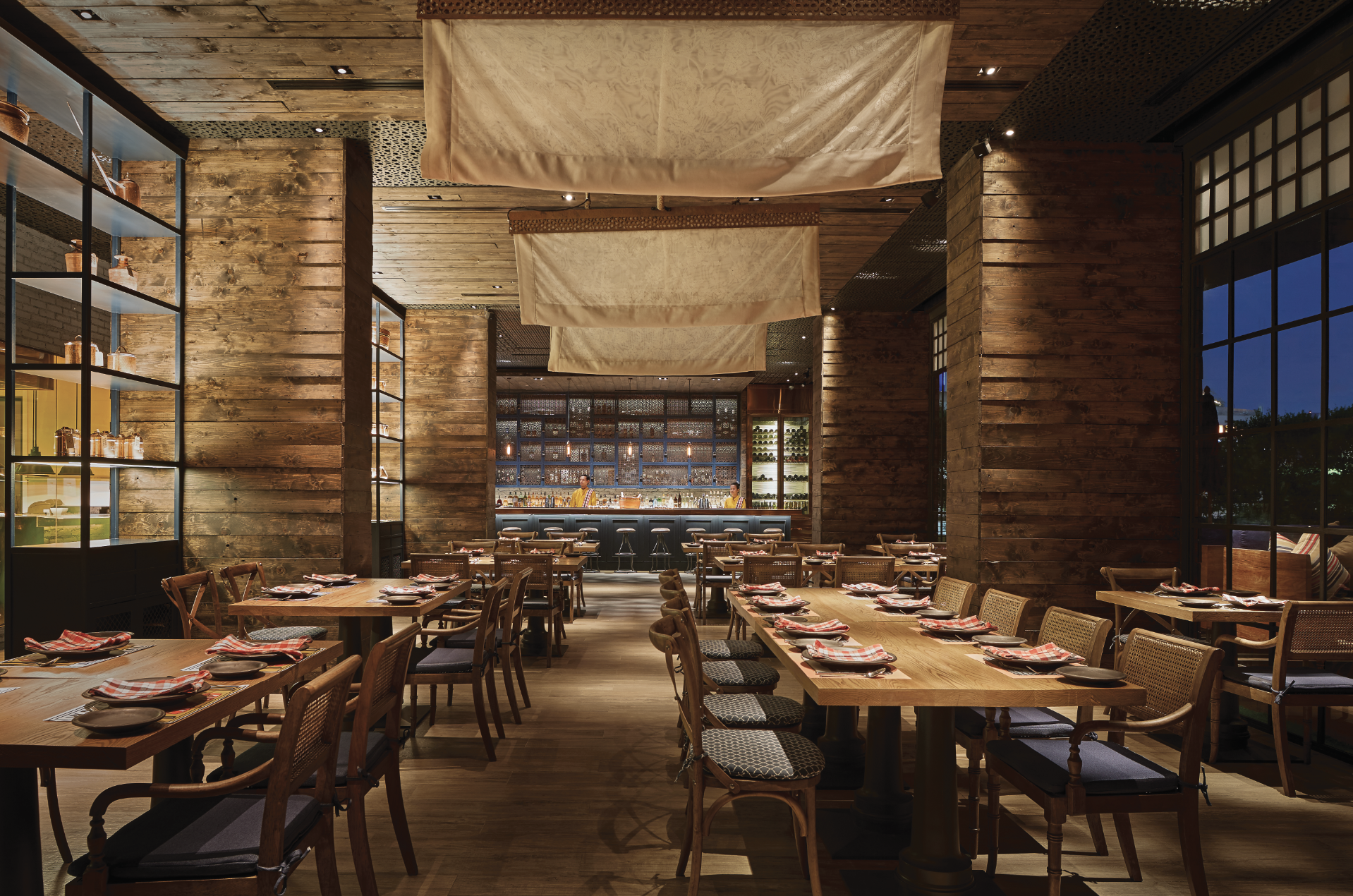 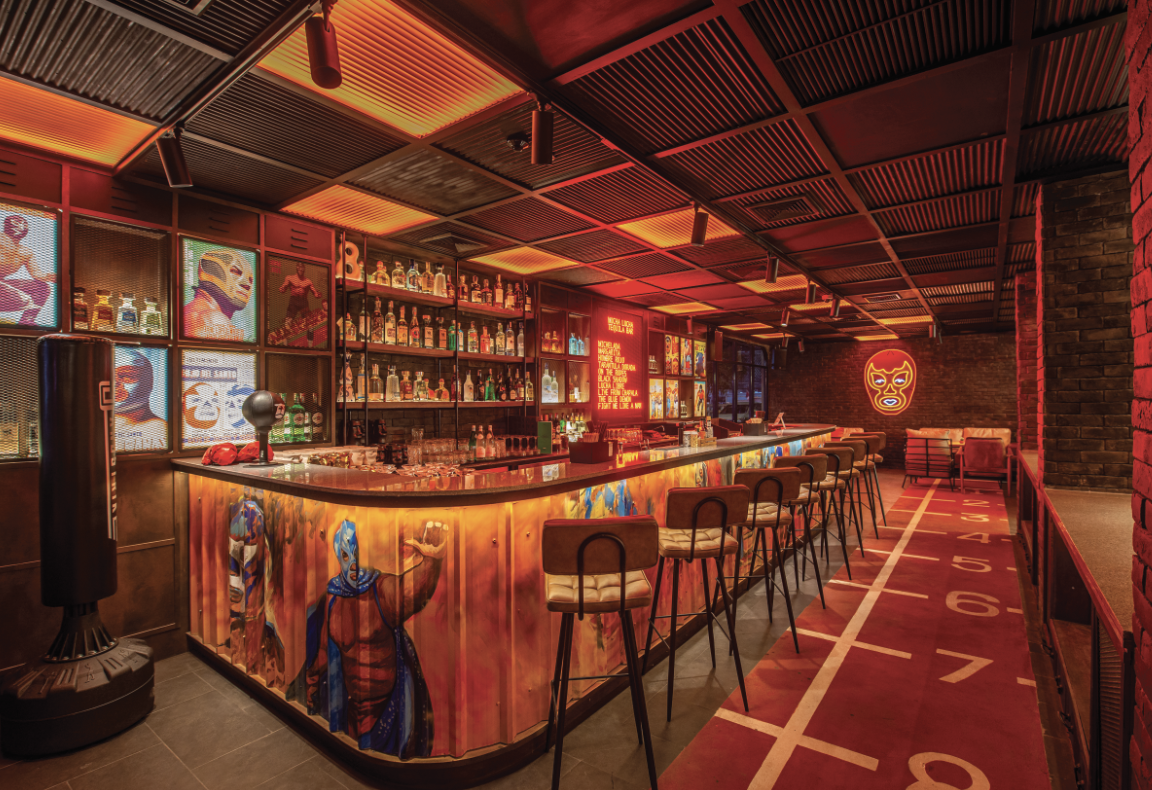 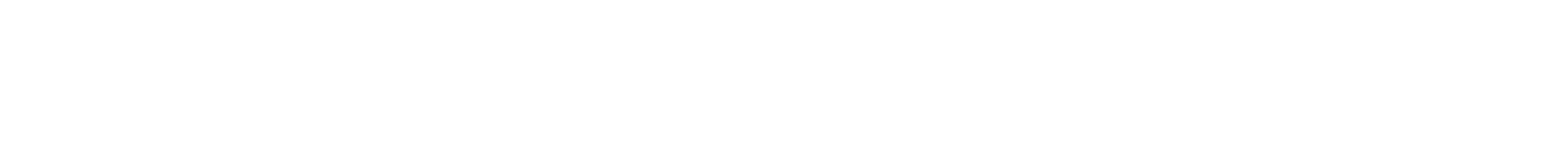 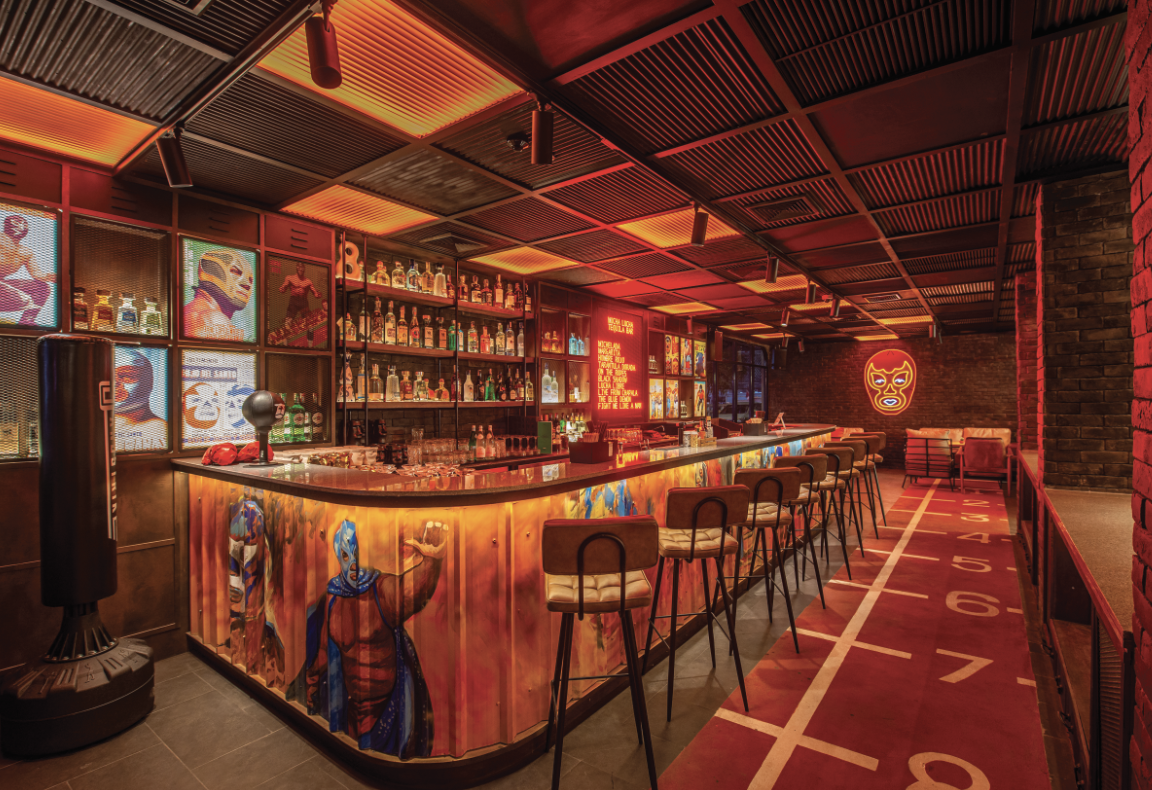 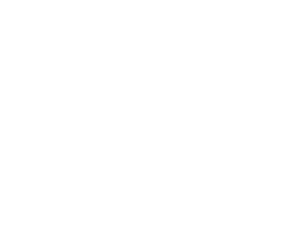 Obstacles Impacting Our Business
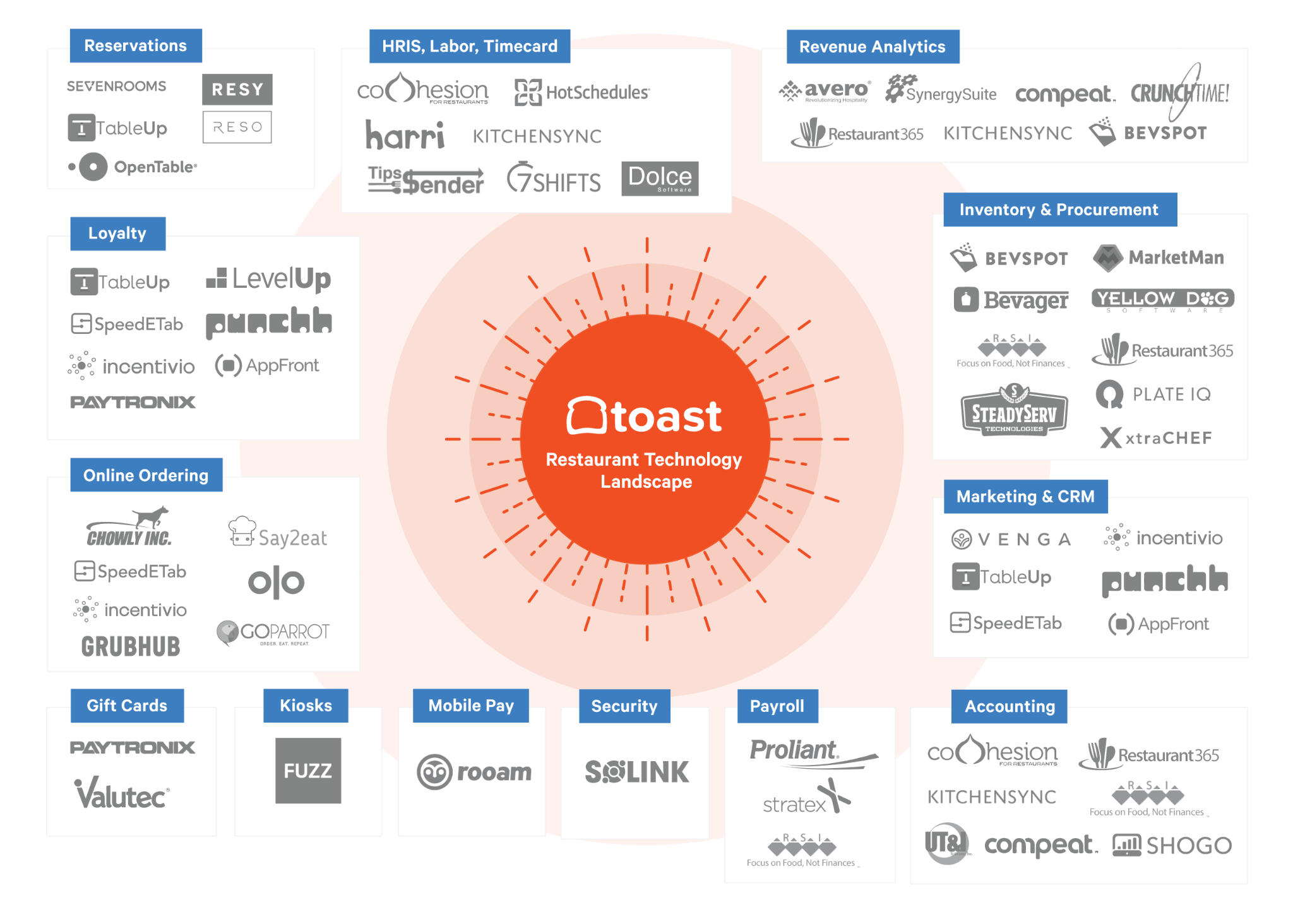 Data Quality and Consistency 
Our data was often duplicated, incomplete, or inconsistent
Server performance

Real-TIme Data Analytics 
No real-time access to any analytics
Business intelligence

Analytics and Reporting 
Reporting is fragmented and manually department driven 

Cost and Resource Constraints
Operational teams are time poor 
Operating margins are under pressure

Customer Experience
We were not maximizing the capabilities of our technology platforms 

Data Integration
Disparate systems not speaking to one another
HRIS/PAYROLL
MOBILE PAY
ONLINE ORDER
MARKETING
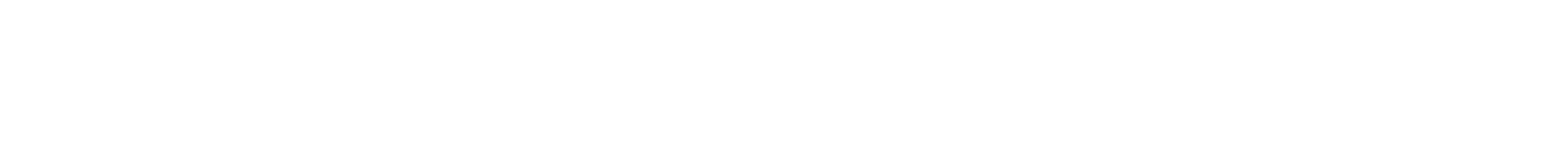 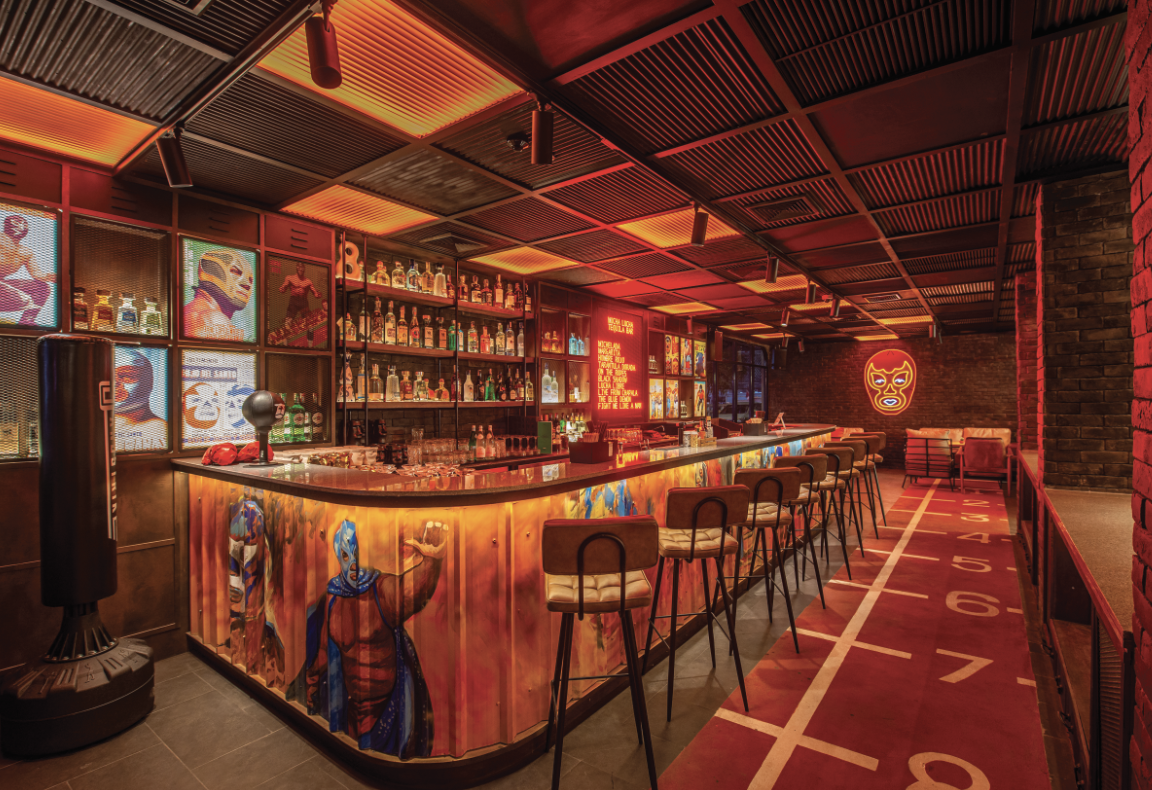 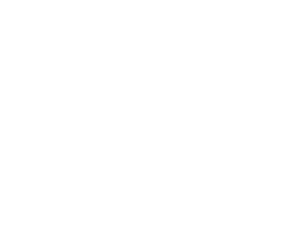 Mapping Data Sources Across Technology Platforms
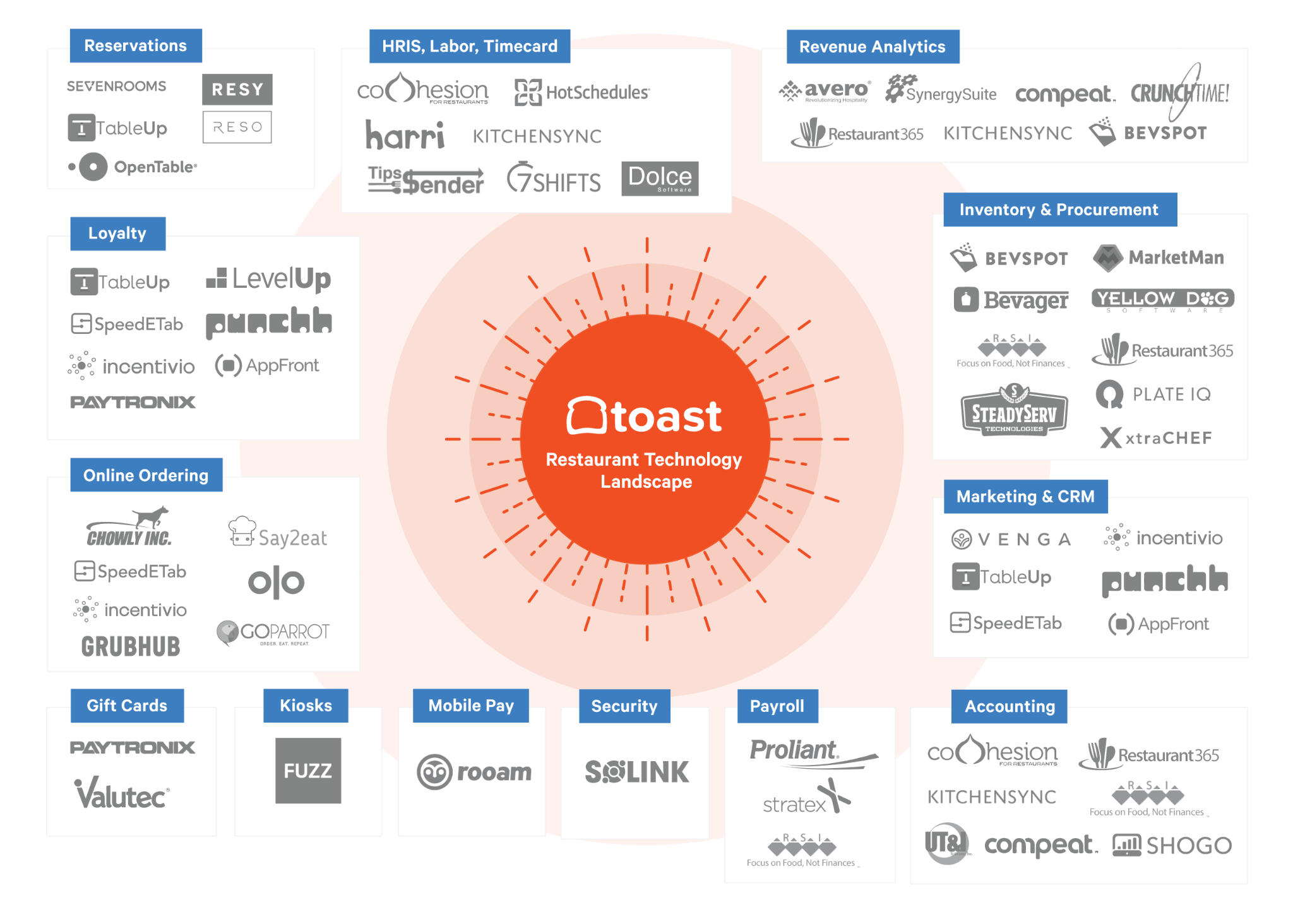 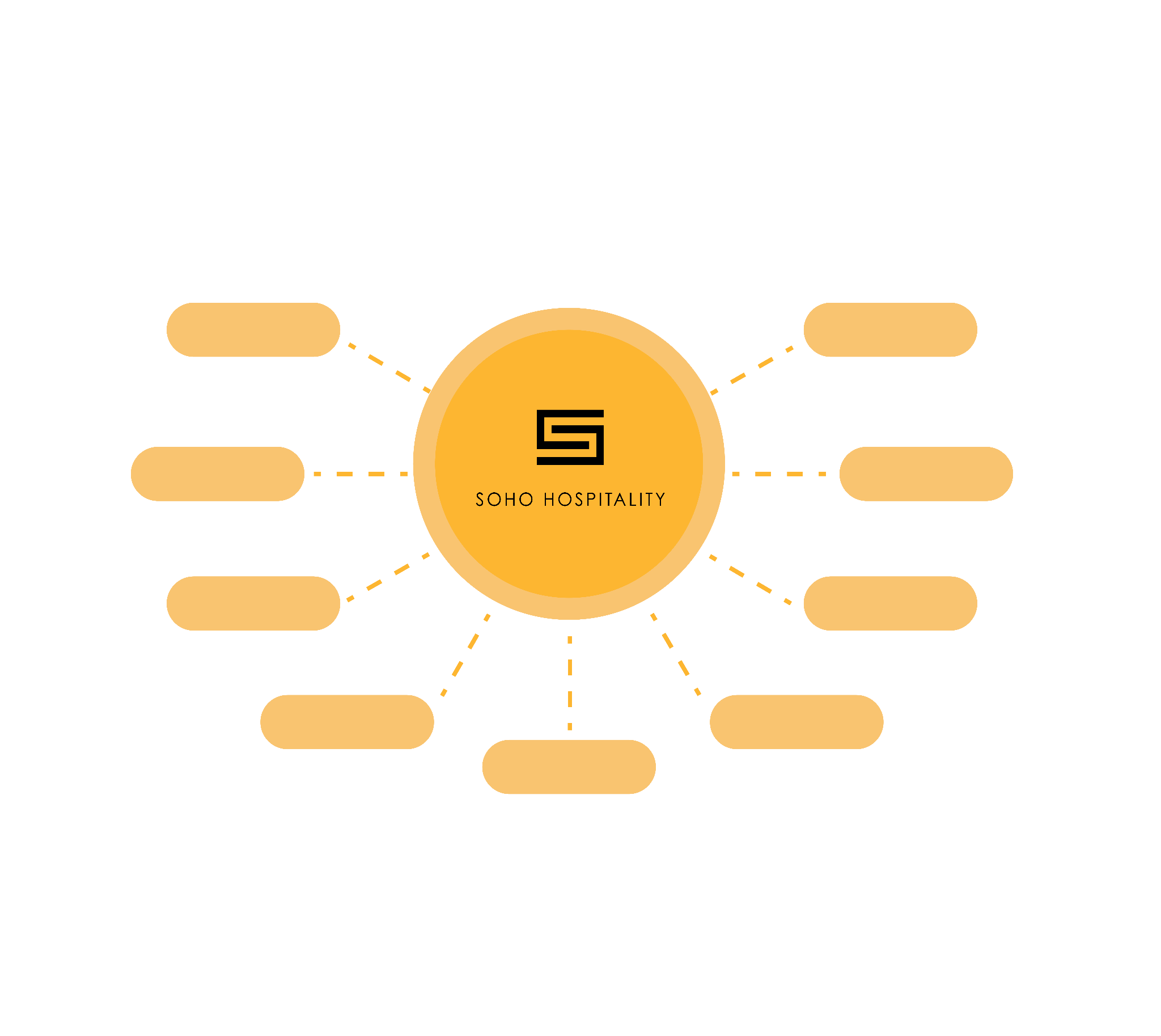 RESERVATIONS
MANAGEMENT
POS
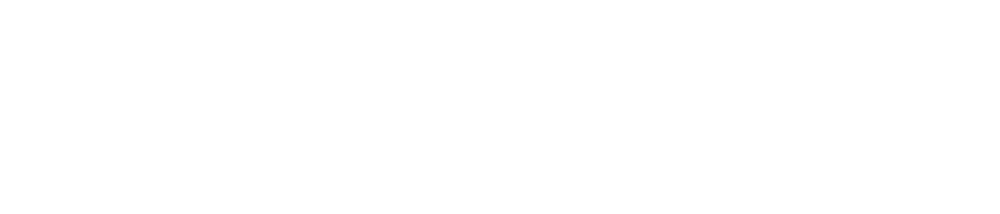 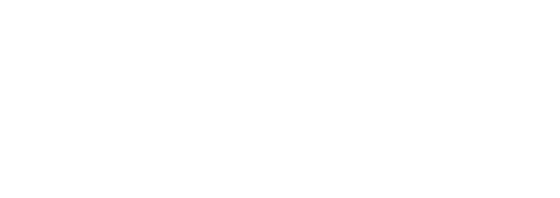 HRIS/PAYROLL
ACCOUNTING
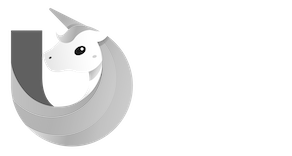 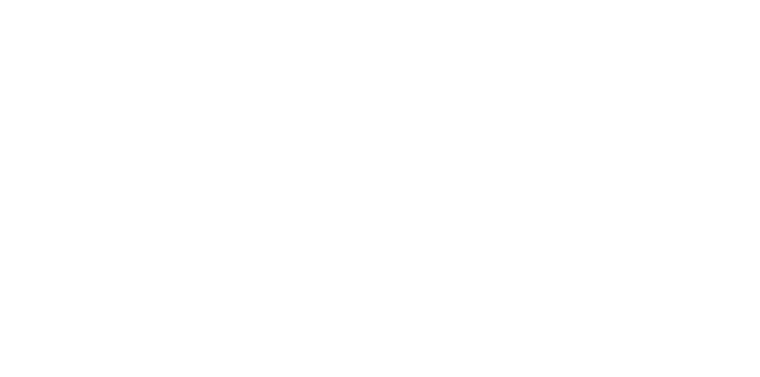 INVENTORY
MOBILE PAY
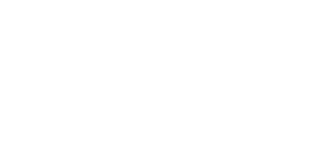 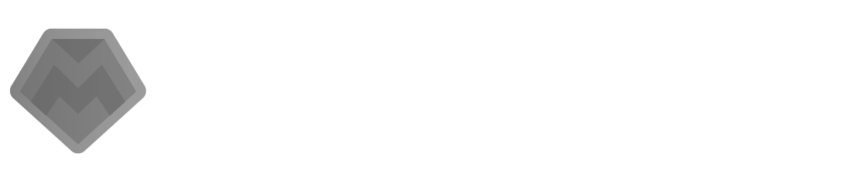 DELIVERY PLATFORMS
REVENUE ANALYTICS
MARKETING
?
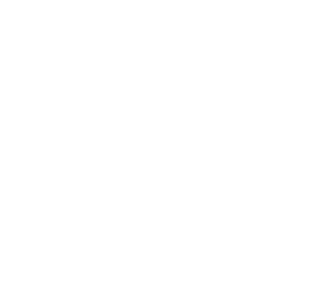 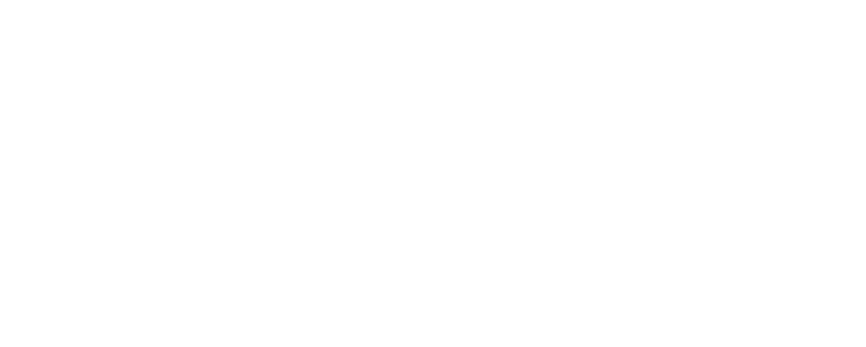 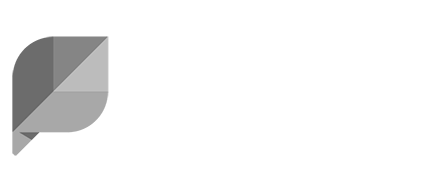 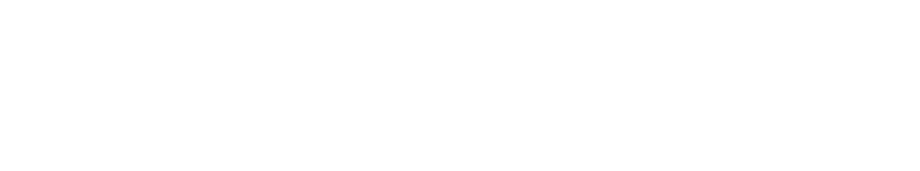 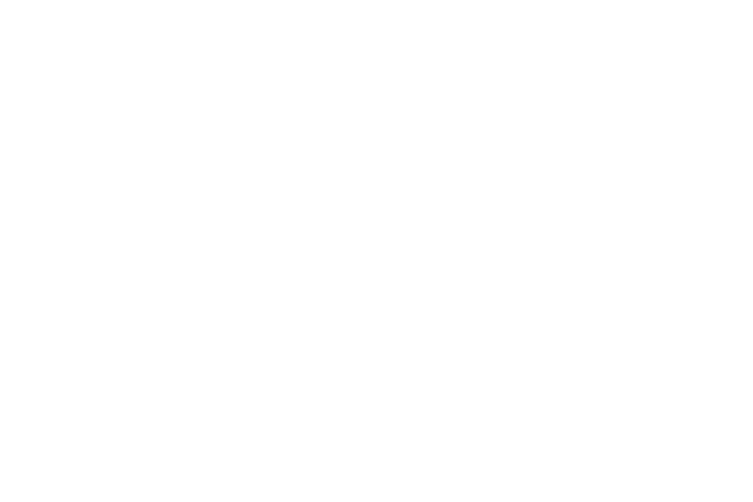 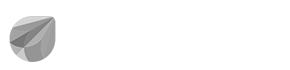 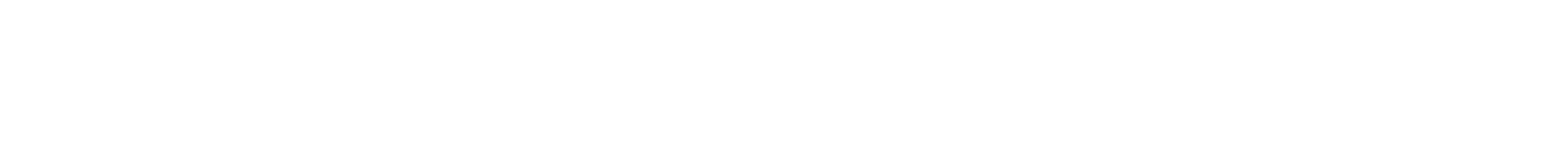 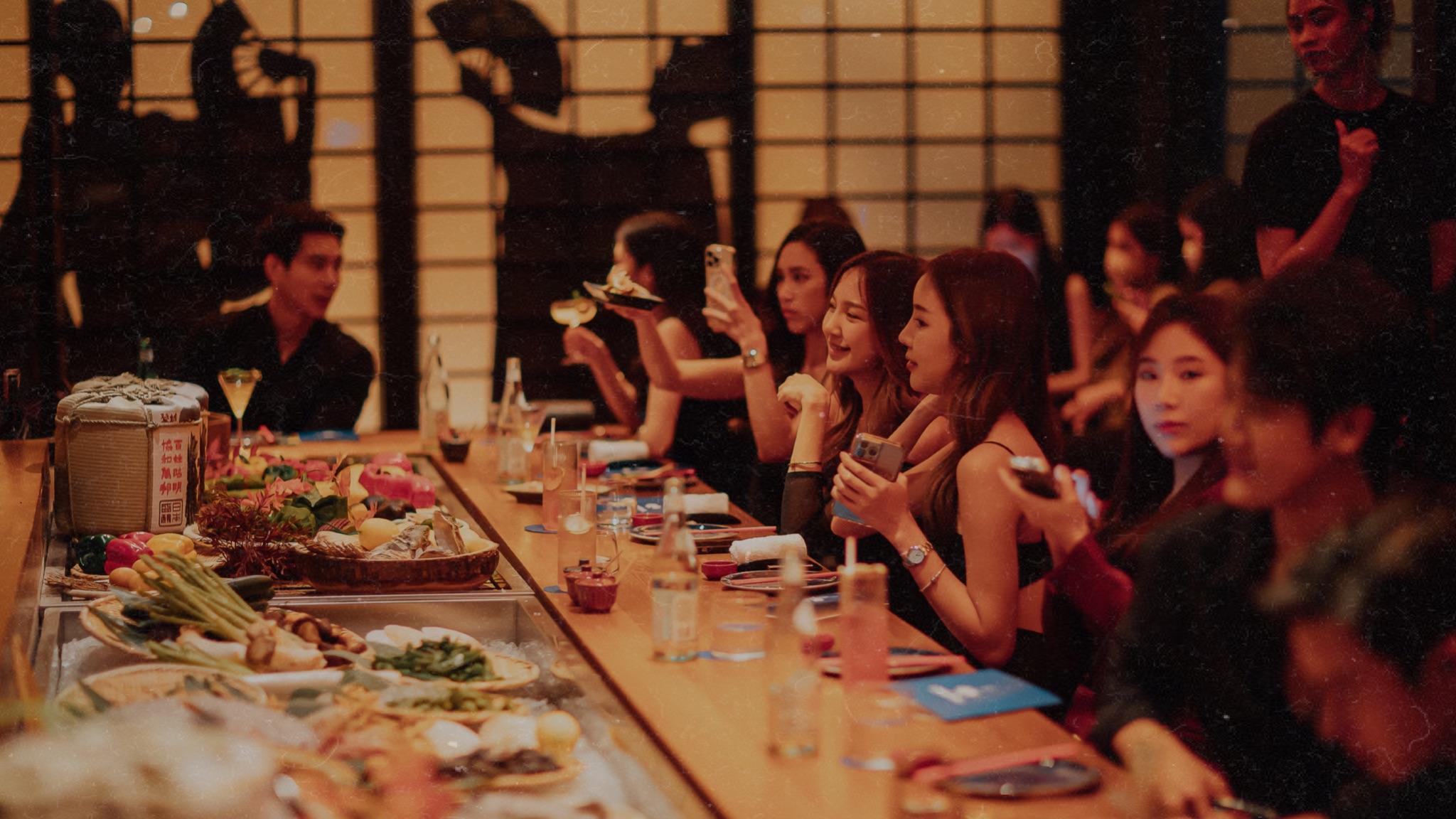 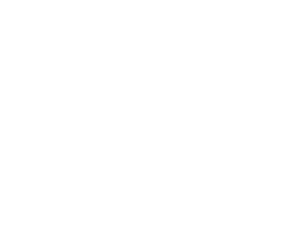 Enhanced Customer Experience Through Integration
Revel X Seven Rooms
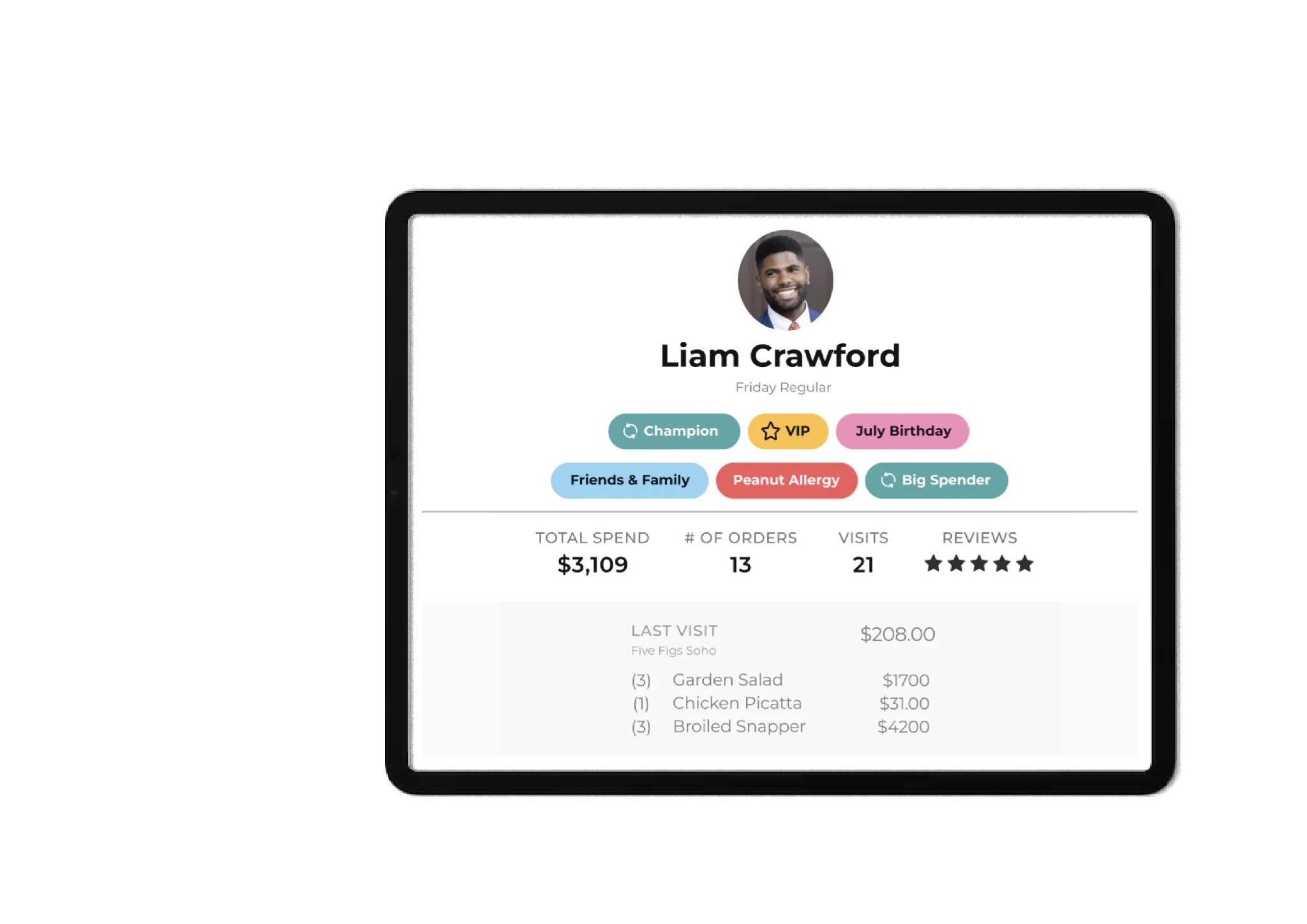 360 degree view of the guest journey
Total spend 
Number of Visits
Menu Selection
Customer Reviews

Tagging customer preferences 

Visibility across all Soho Hospitality restaurants in terms of  of spending data 

Created a new role for a Seven Rooms champion

Implemented Training acorss all our restaurants
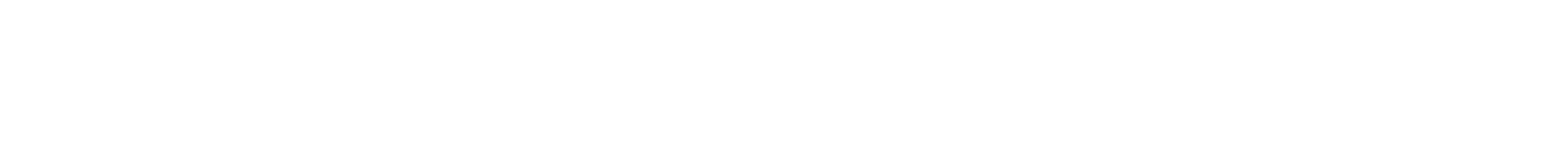 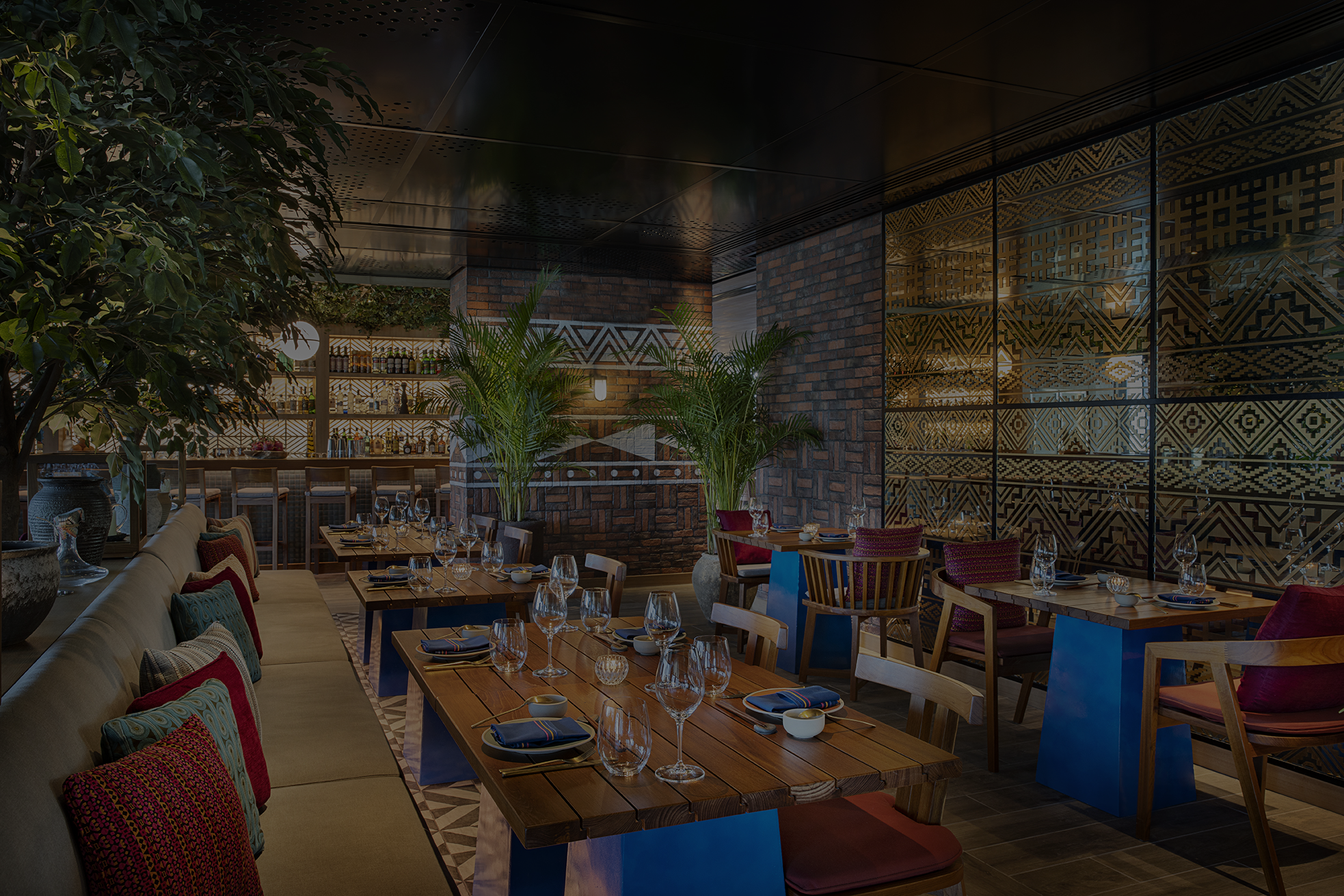 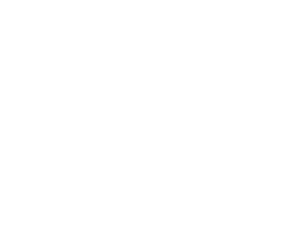 Putting Pricing Front and Center
Cantina - reorganized the menu from high to low prices

(before menu) (after menu)Result increase in % of revenue
(robert cialdini please)
Understanding Pricing Challenges:
Restaurants, including those under Soho Hospitality, often struggle with effective pricing strategies
No Idea what to do! 

Expert Insight on Pricing Mistakes
There are two main errors in pricing - charging too much or too little!

Perceived Value of Products
Pricing decisions should be based on the perceived value of goods and services
Lack of precise understanding of the true value of the products sold

Simplified Strategy for Financial Gains:
Increasing prices can be a straightforward method to enhance financial yield and positively impact the balance sheet
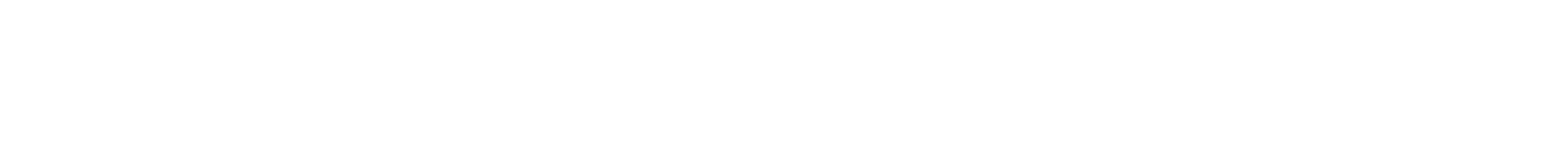 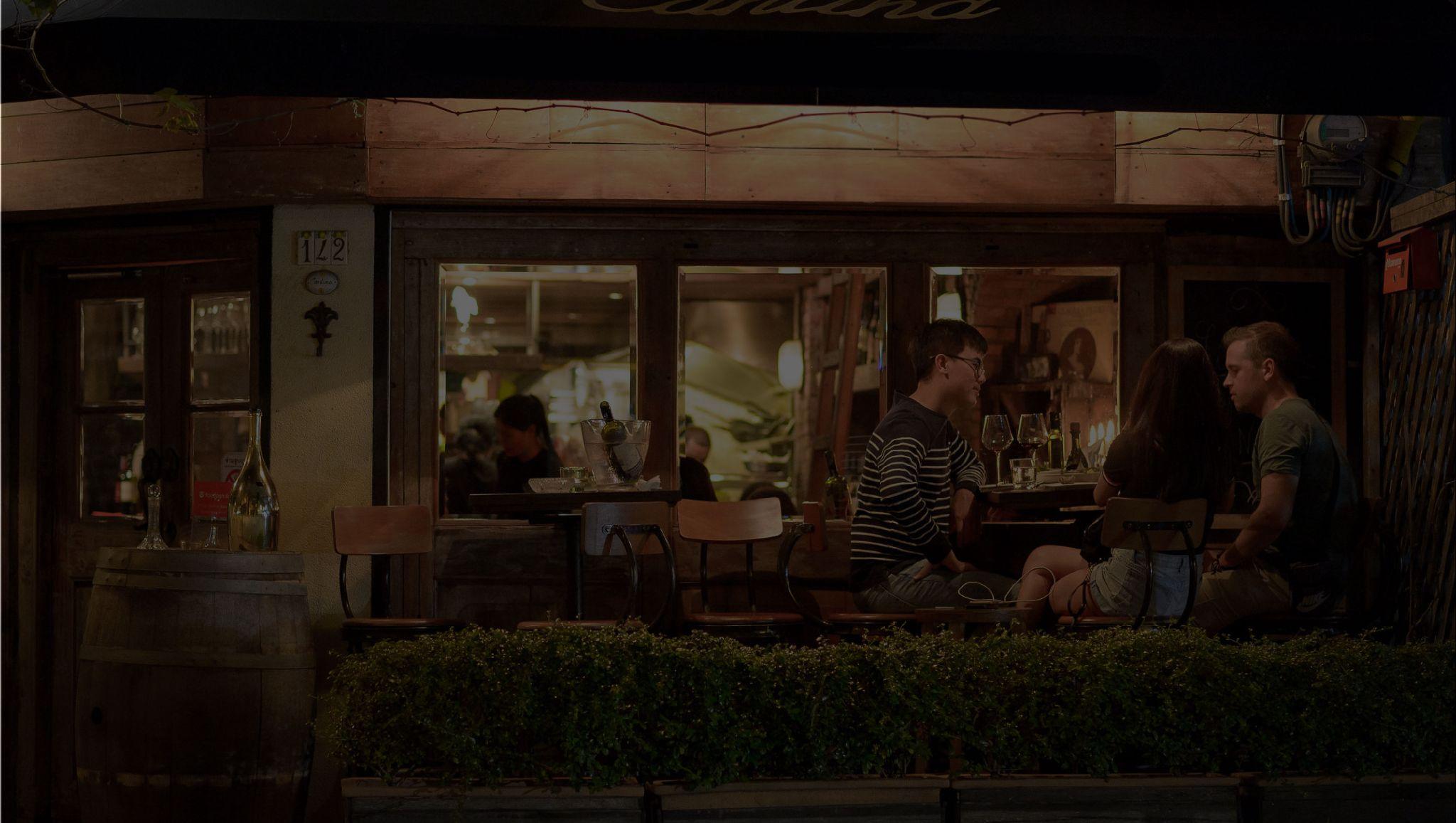 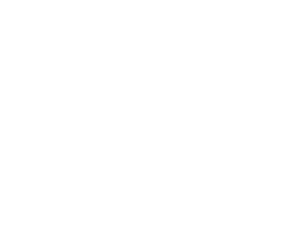 Practical Application and Results
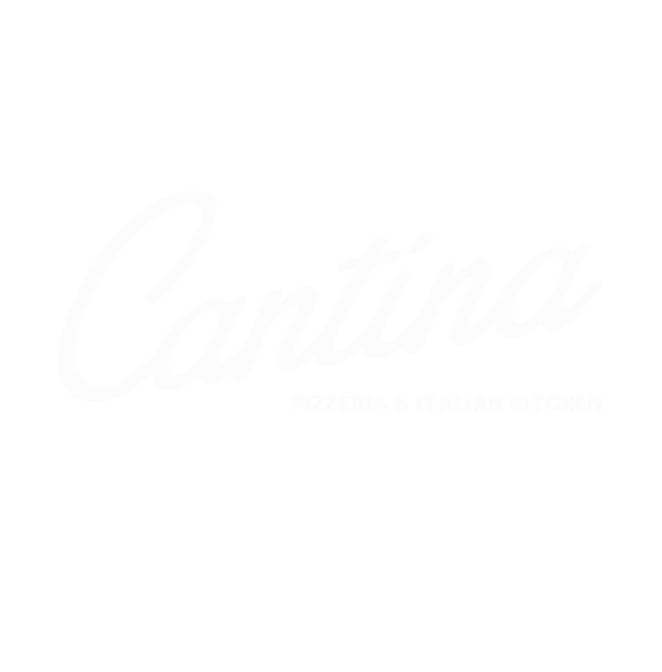 Cantina Italian Kitchen is Soho Hospitality’s Lifestyle Italian Restaurant in Bangkok.

BEFORE

Typically, our menus were organized from least expensive ro the most expensive 

Average Per Cover is amongst the highest of all Soho Restaurants

By simply reversing the arrangement and adding more premium wines, from most expensive to least, the revenue jumped

AFTER

We witnessed a 6% increase in revenue from our food menu and a 12% increase in revenue from our wine list
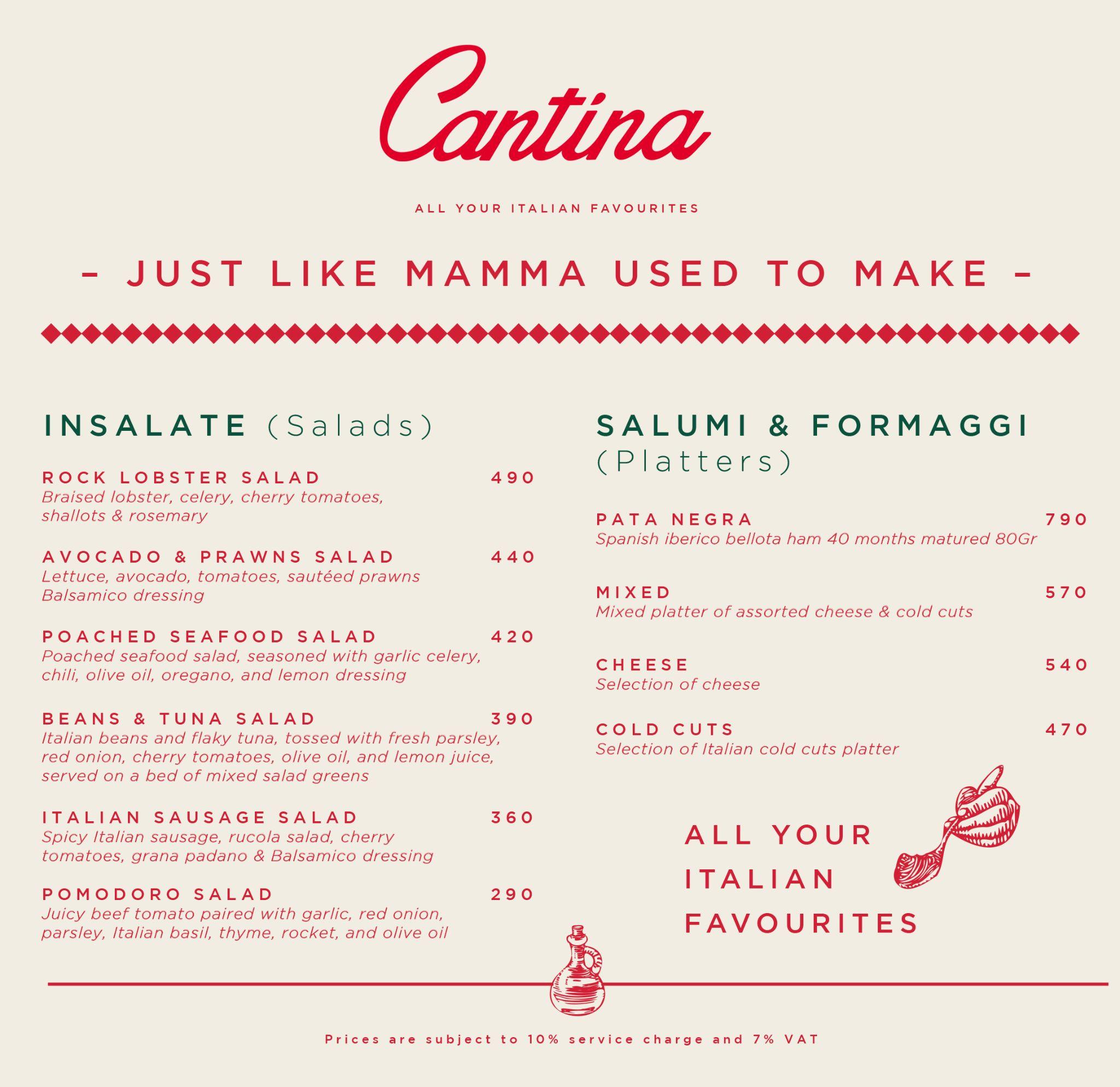 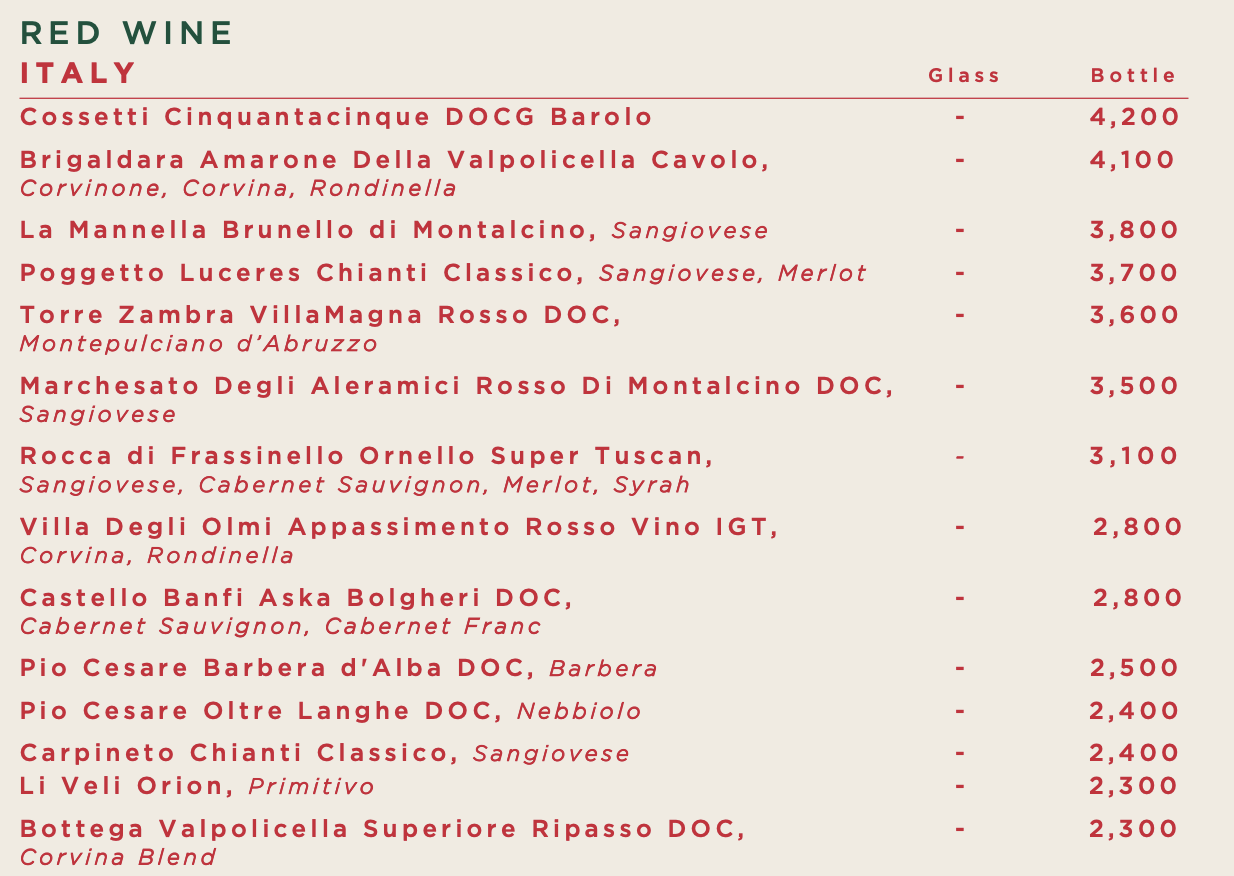 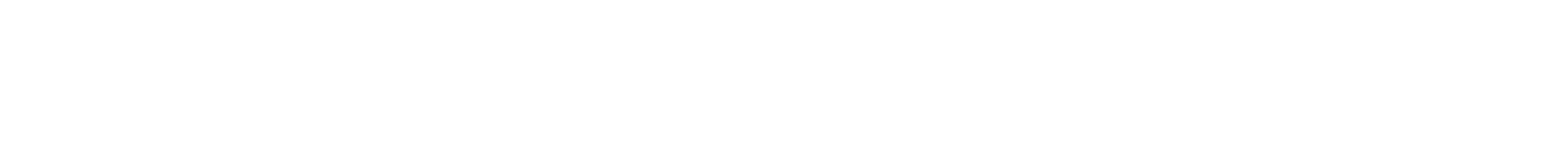 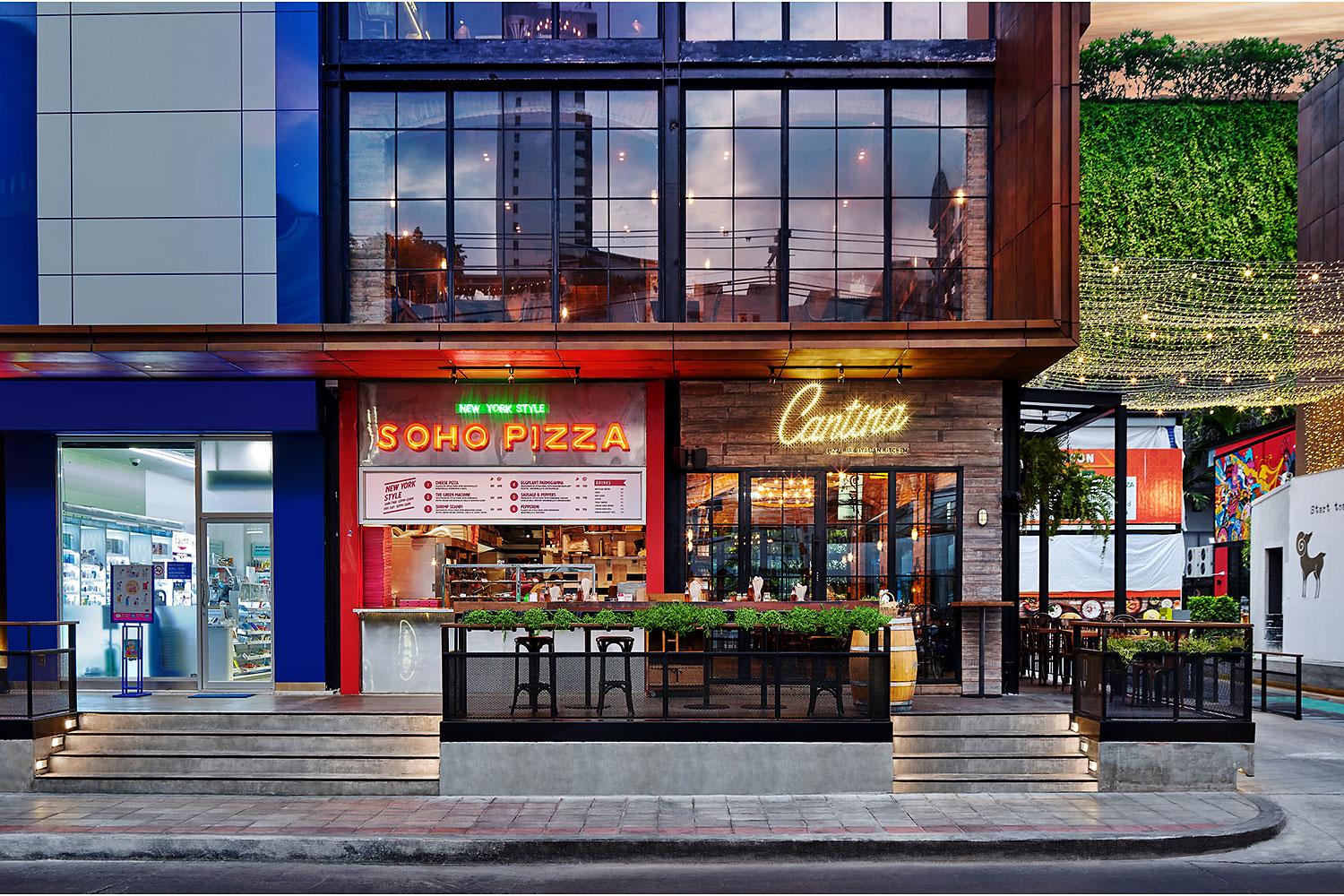 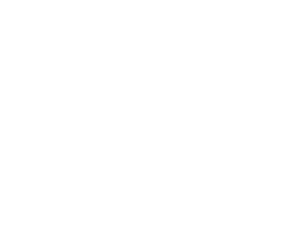 Practical Application and Results
Soho Pizza  is Soho Hospitality’s Grab & Go New York Pizza Brand 

BEFORE

We have a number of Grab & Go Pizza shops at tourist centric neighbourhood, near popular bars and clubs 

We noticed that demand was very high especially during peak hours from 11pm to 4am 

AFTER

We installed digital menu boards and implemented dynamic pricing, increasing the price of  our 18” pizza slices by 10-12% during peak hours 

Revenues were up by almost 10% per month
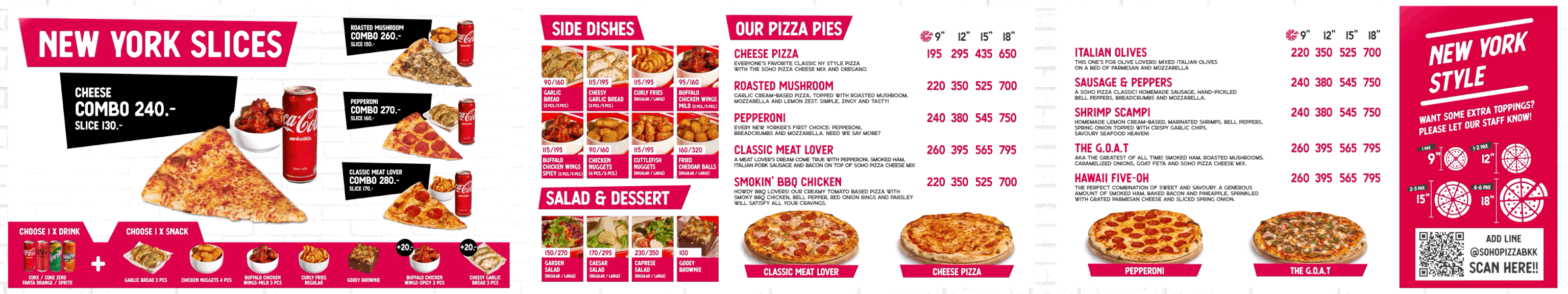 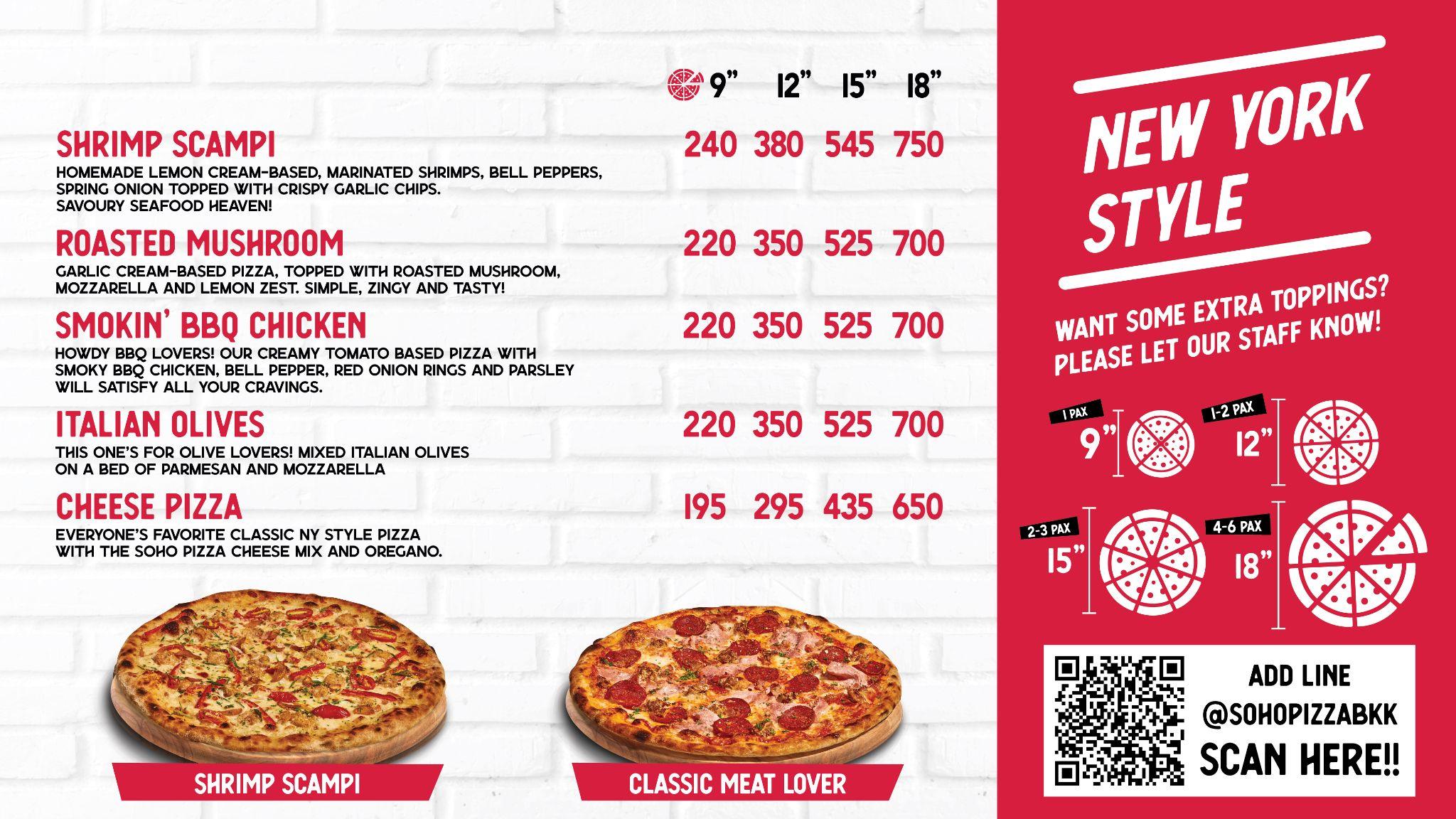 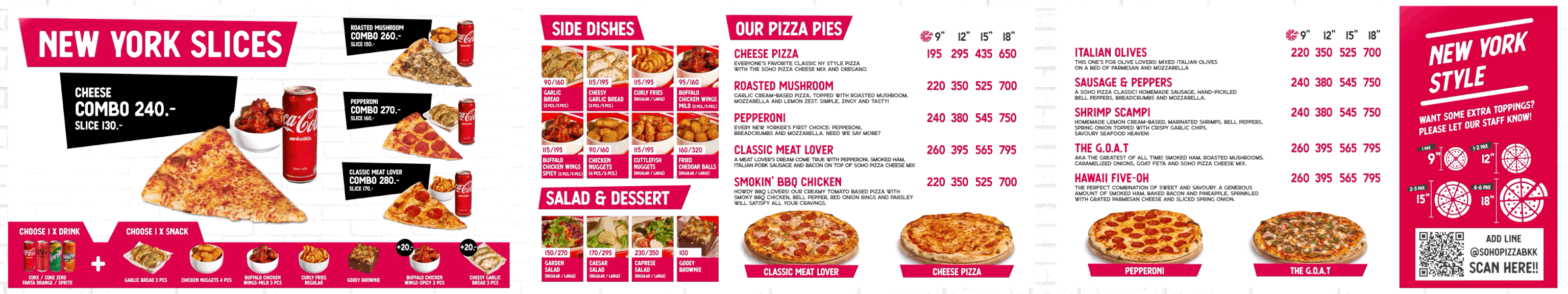 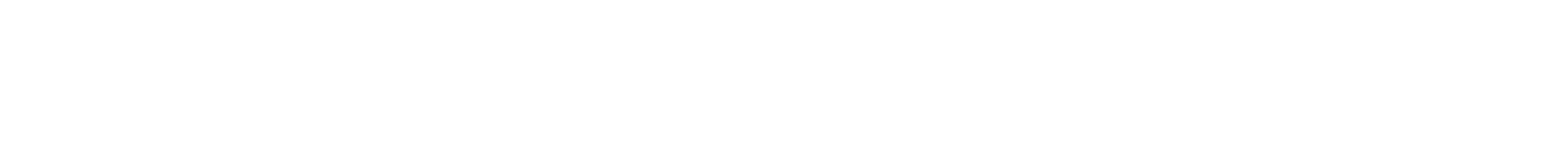 Our menu is our playlist, and not every dish is a chart-topper. By analyzing dish performance, we fine-tuned our offerings, focusing on those that performed like platinum hits. This meant saying goodbye to about 15% of our less popular dishes and spotlighting those that our customers would sing praises for. The result? More applause and encores, less changeover and silence.
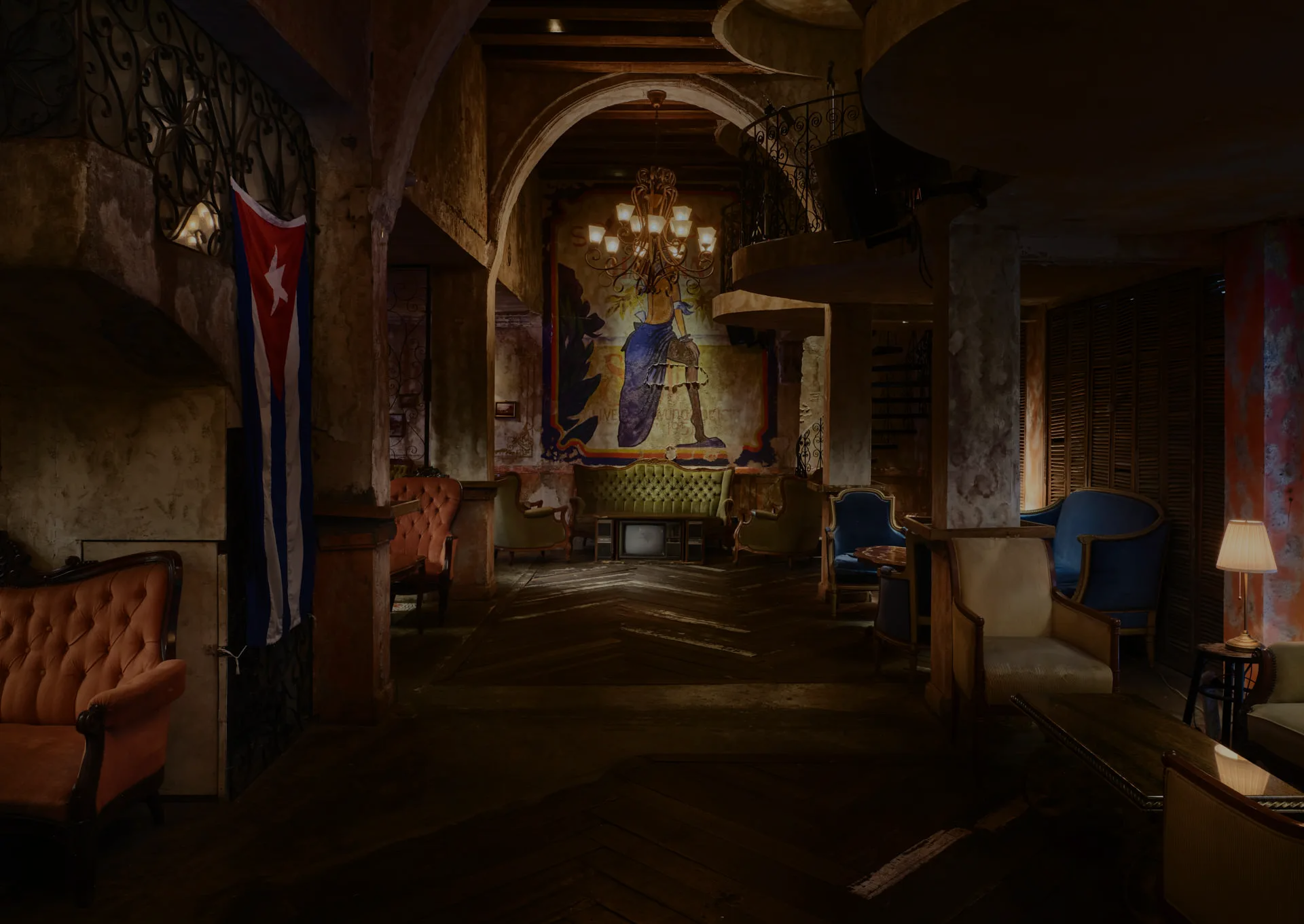 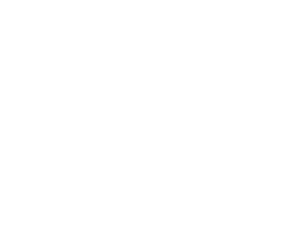 Maximizing Profitability through Menu Engineering
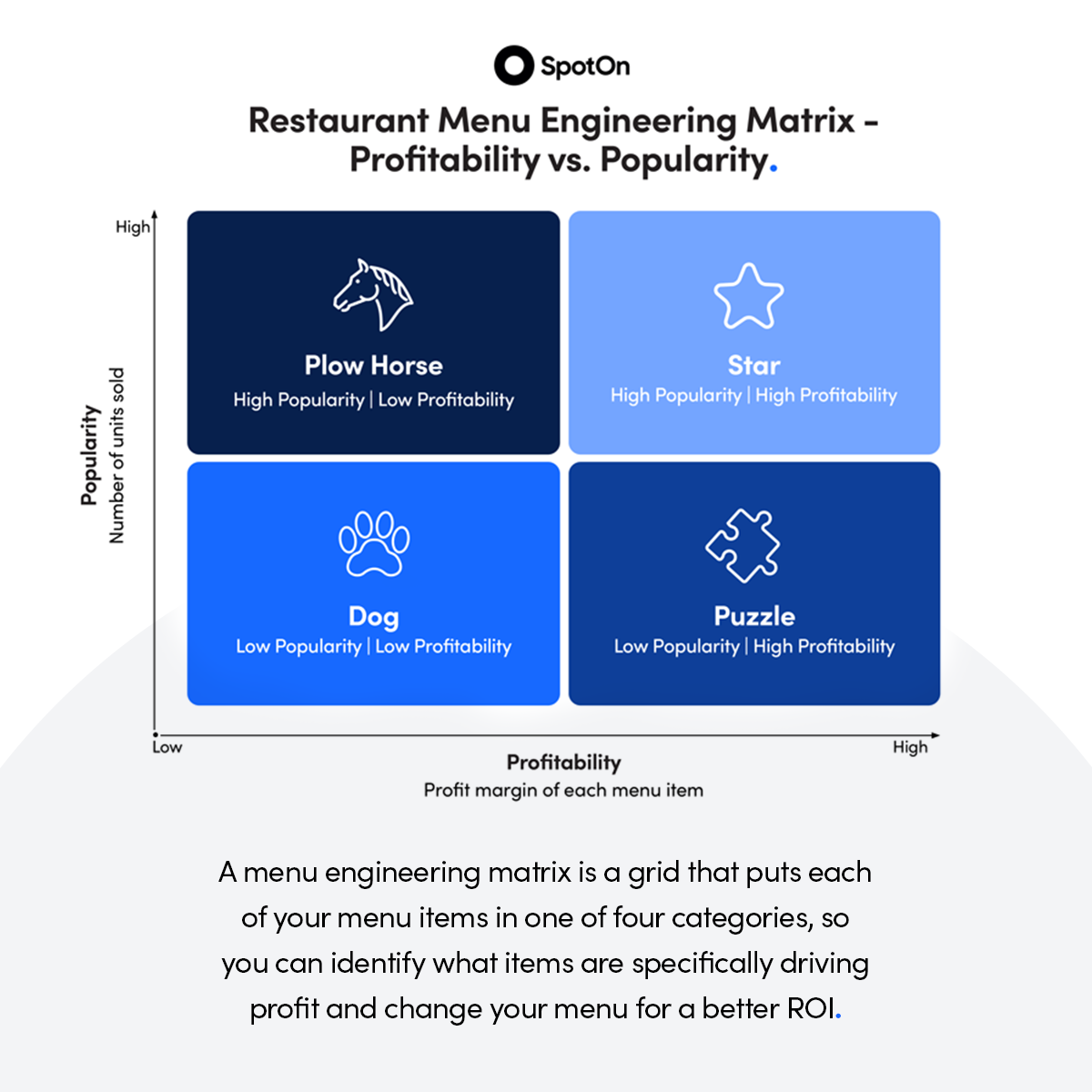 Continuous Evaluation
Menu Engineering is not new! 
Regular assessment of each menu items popularity and profitability

Menu Optimization 
Popular but less profitable dishes are reengineered to increase margins.
Unprofitable and unpopular items are either removed or replaced.
Menus are a  restaurant’s real estate! 

Menu Size Reduction
Decreasing menu sizes to reduce inventory and holding costs.
Older menus reduced to 25-32 items 
Lower food costs by 1-2%

Impact of Menu Design
Limited knowledge about the psychological impact of menu design on consumer behavior
Streamlining menus to enhance revenues and operational efficiency
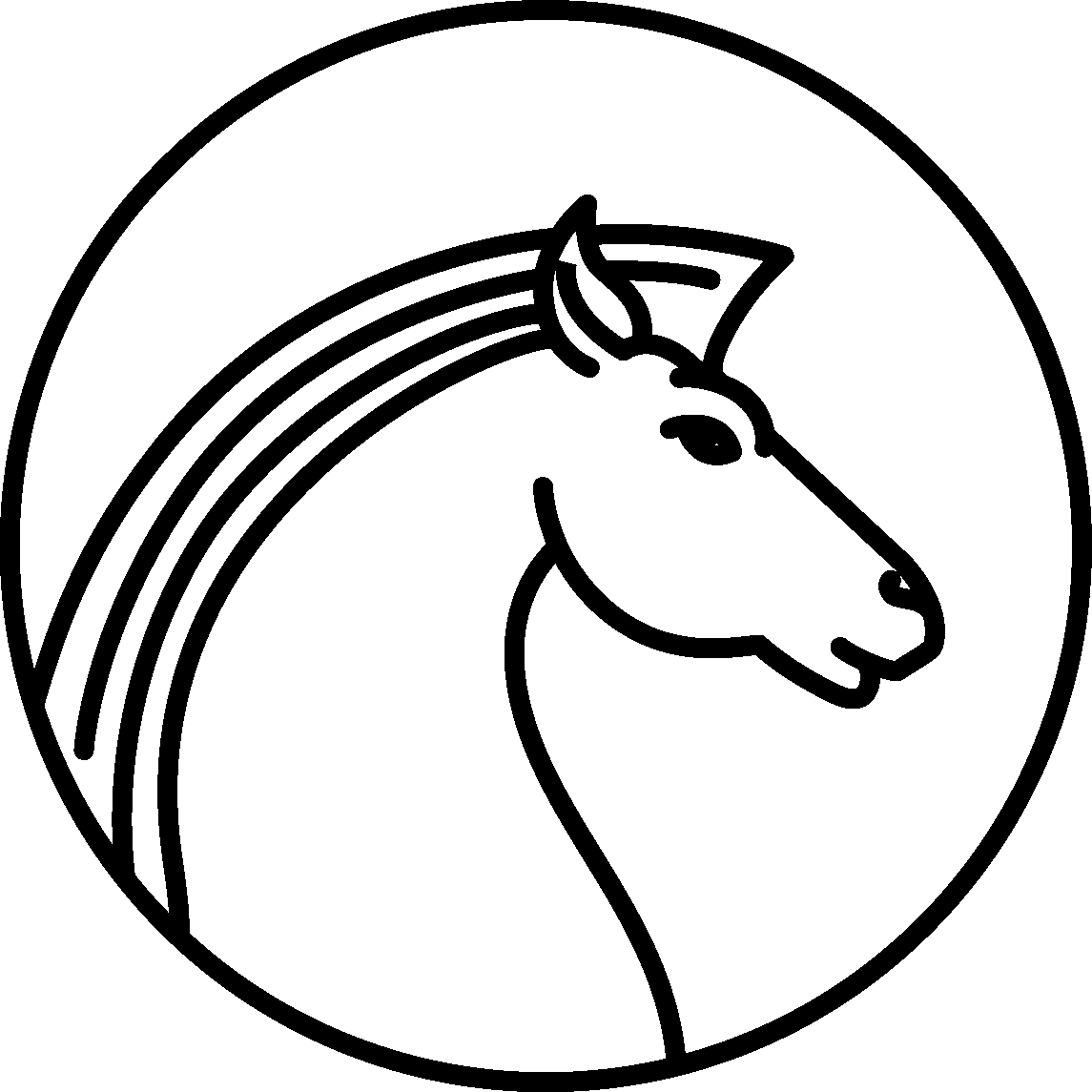 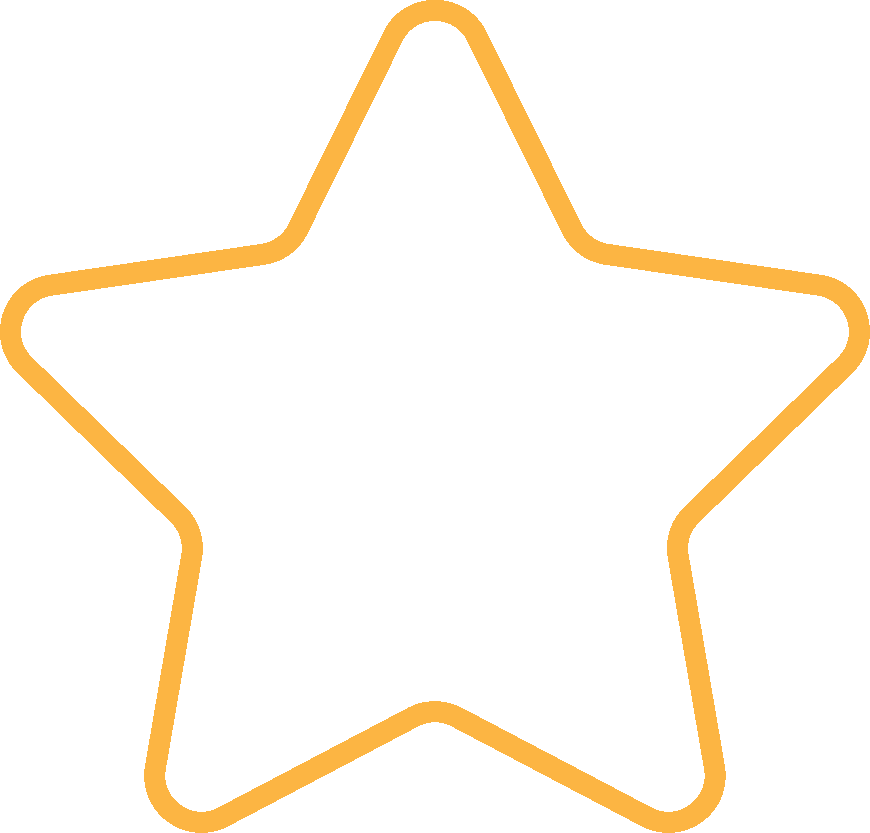 Plow HorseHigh Popularity |
 Low Profitability
StarHigh Popularity | 
High Profitability
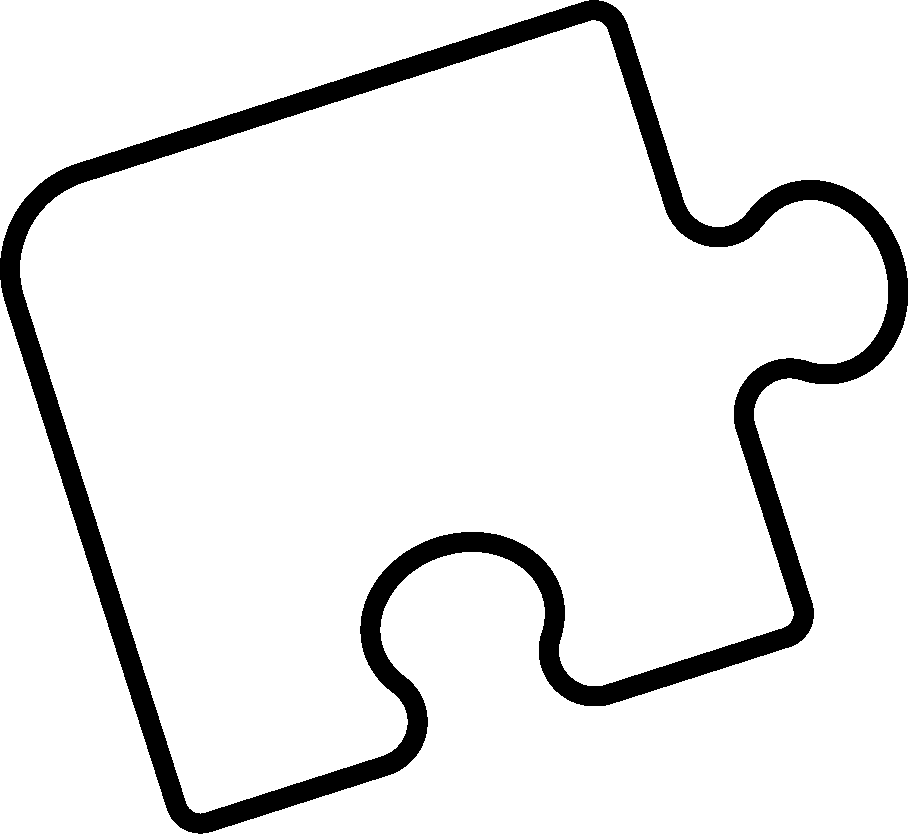 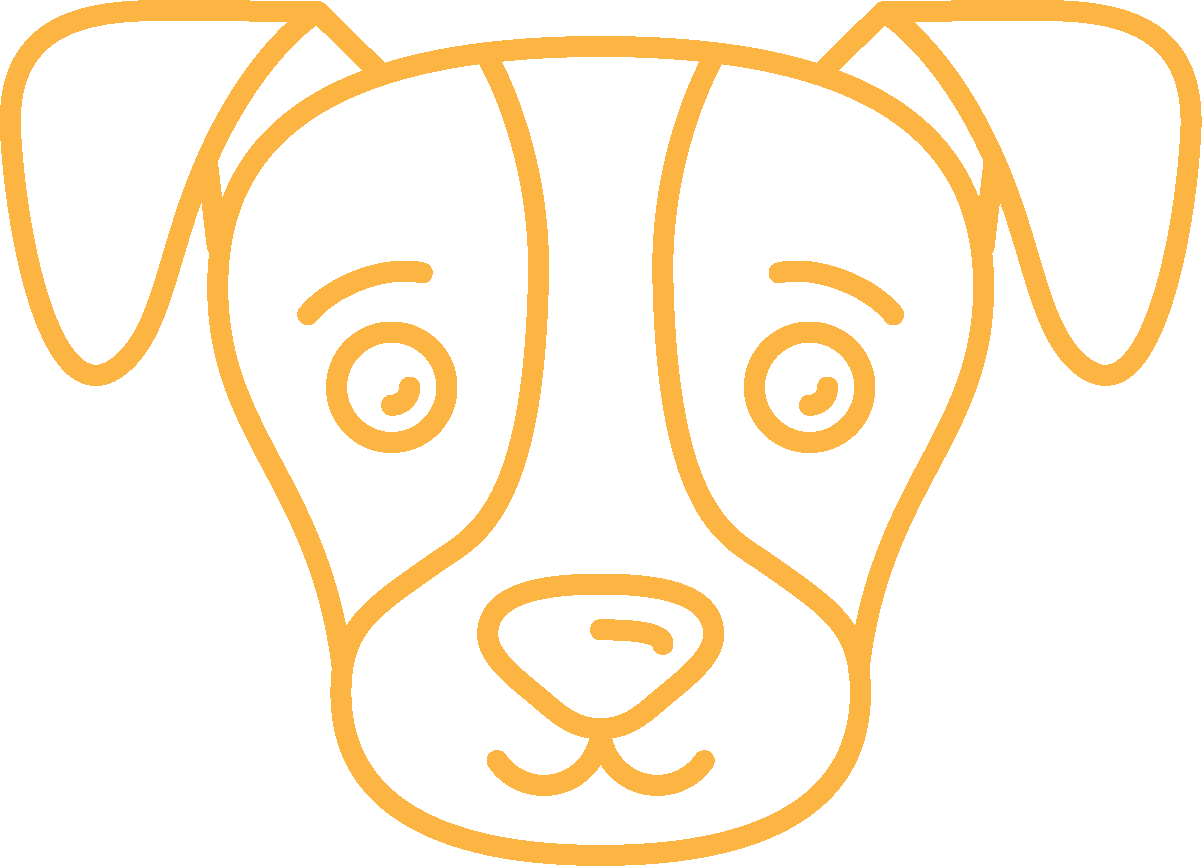 DogLow Popularity |
 Low Profitability
PuzzleLow Popularity | 
High Profitability
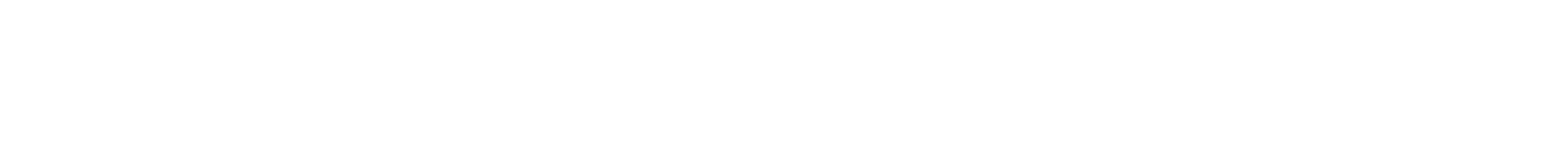 Our menu is our playlist, and not every dish is a chart-topper. By analyzing dish performance, we fine-tuned our offerings, focusing on those that performed like platinum hits. This meant saying goodbye to about 15% of our less popular dishes and spotlighting those that our customers would sing praises for. The result? More applause and encores, less changeover and silence.
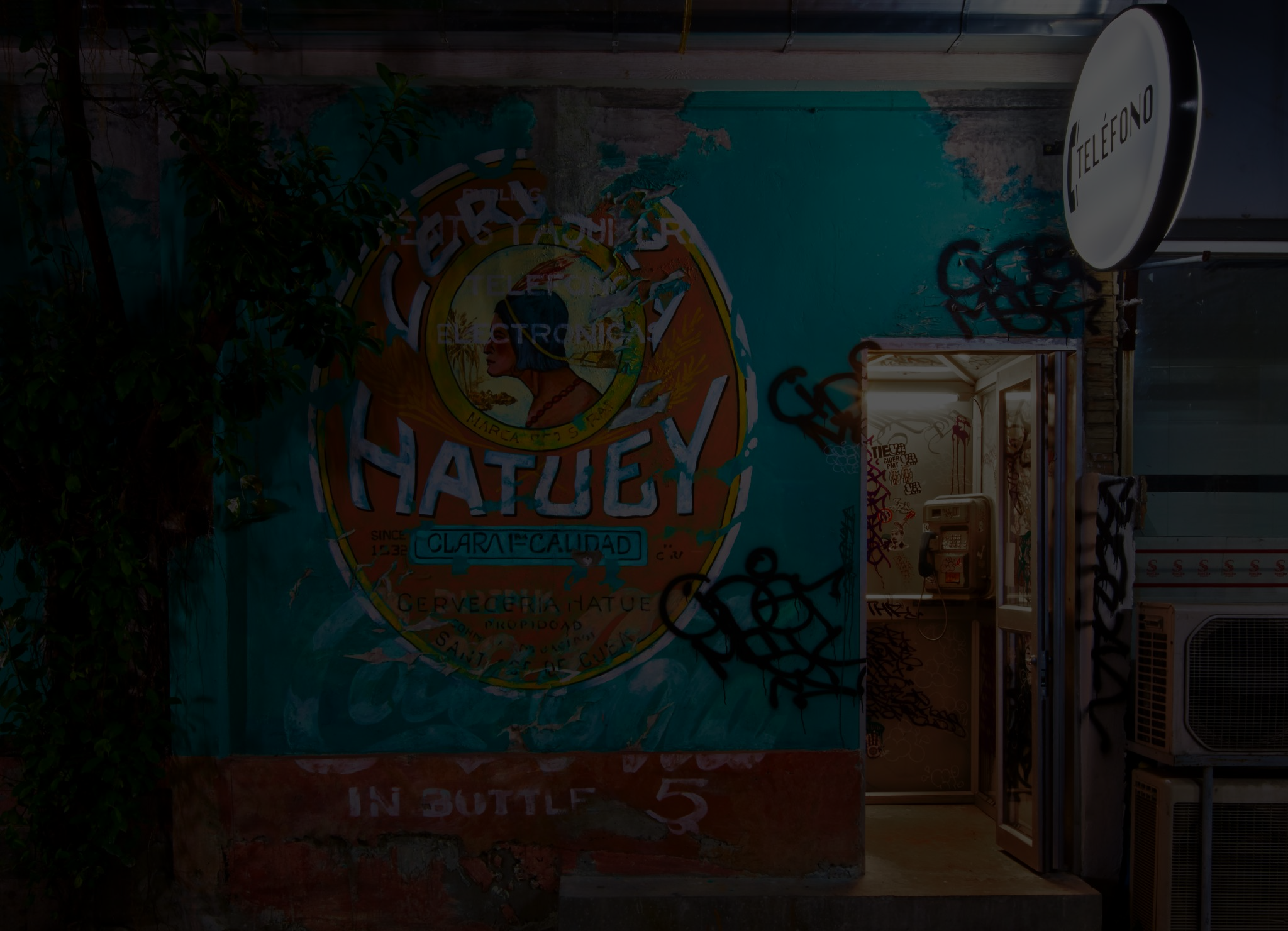 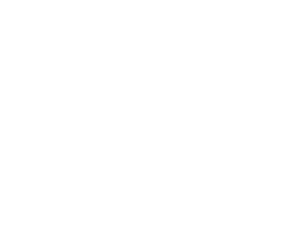 Understanding Our Restaurant Distribution
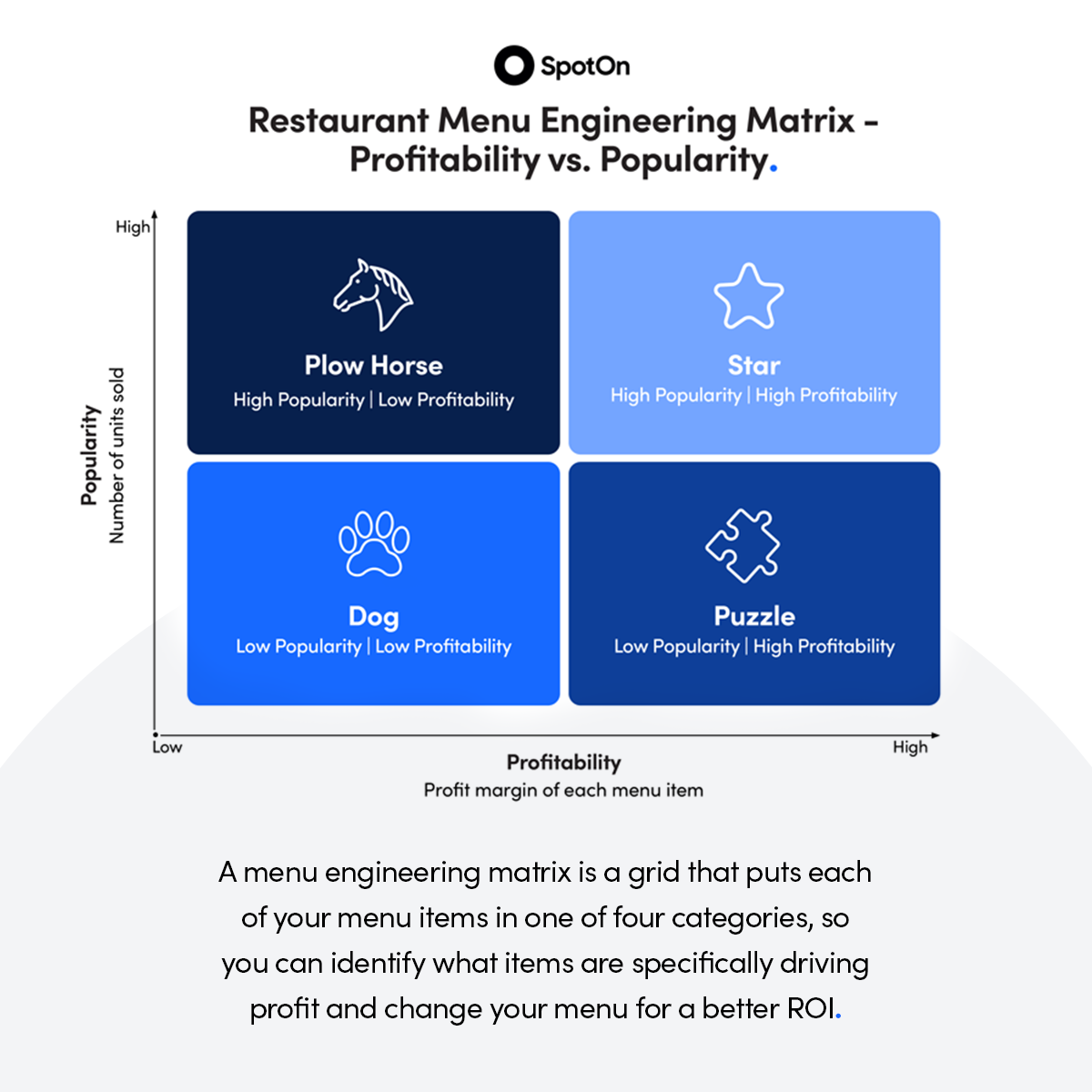 Hotel vs. Restaurant Revenue Awareness
Hotel GMs are adept at discussing rooms distribution sources
Conversations about restaurant distribution yielding less clarity 

Soho Hospitality's Approach
Weekly reviews of revenue distribution to understand and track sources
Benchmarking to identify trends and gaps 

Post-Pandemic Strategy Shift
Anticipated a rise in corporate events at restaurants
Hired Corporate sales professionals 
Transformed our Restaurants intoi hybrid spaces 
Result: Corporate groups are now accounting for up to 8% of our overall restaurant revenues
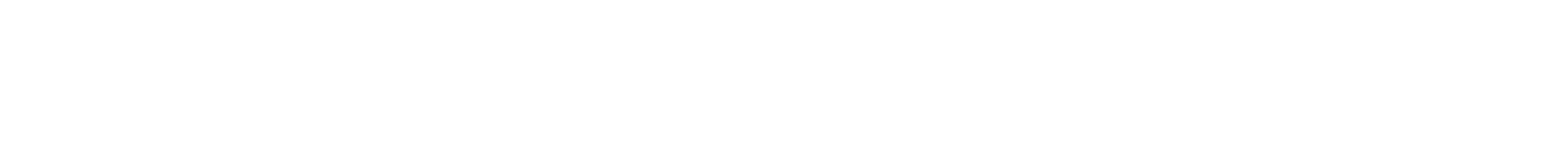 Our menu is our playlist, and not every dish is a chart-topper. By analyzing dish performance, we fine-tuned our offerings, focusing on those that performed like platinum hits. This meant saying goodbye to about 15% of our less popular dishes and spotlighting those that our customers would sing praises for. The result? More applause and encores, less changeover and silence.
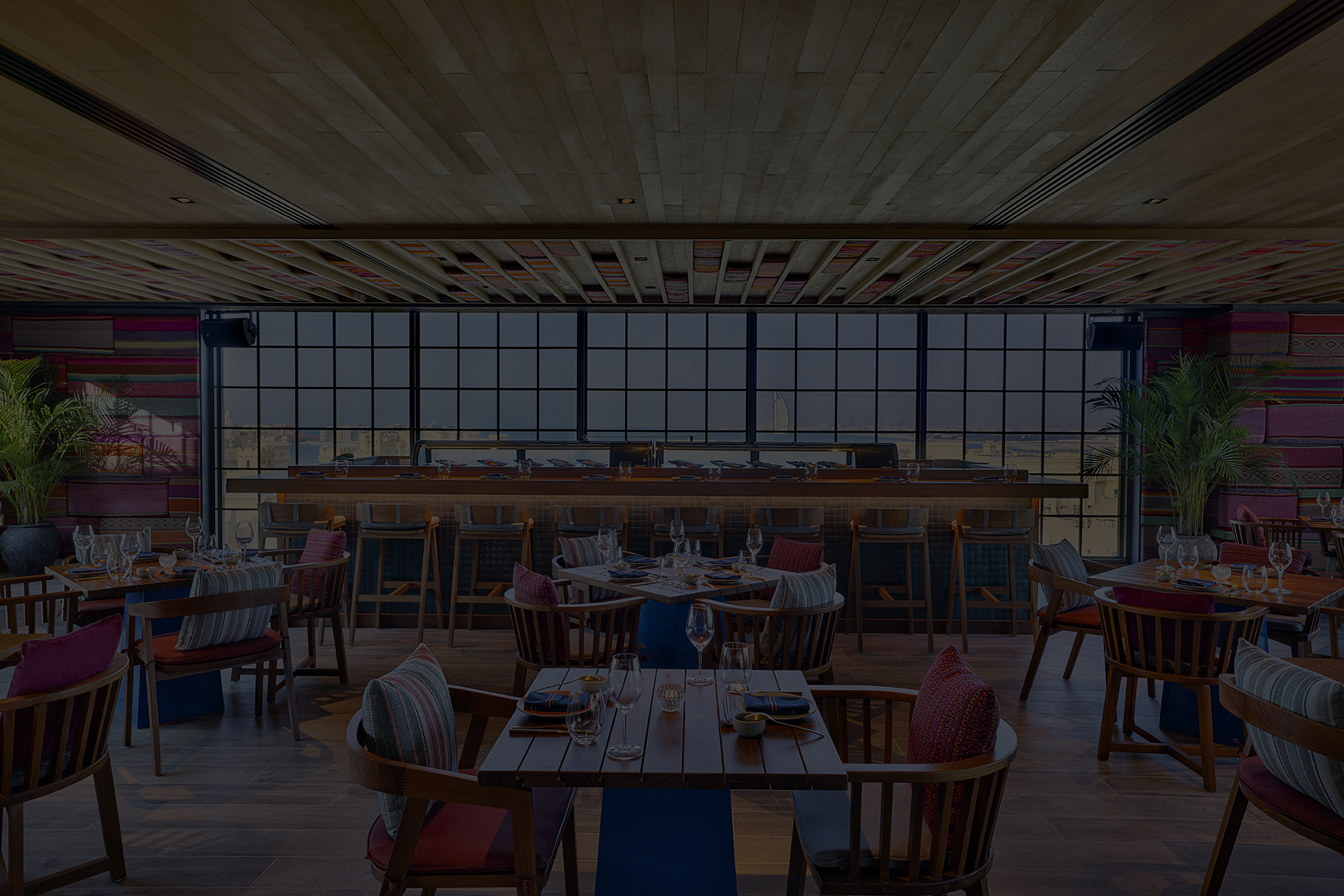 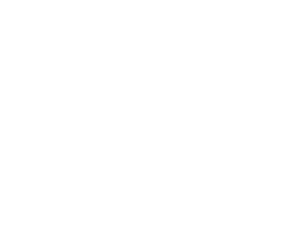 Enhancing Restaurant Efficiency Via Table Management
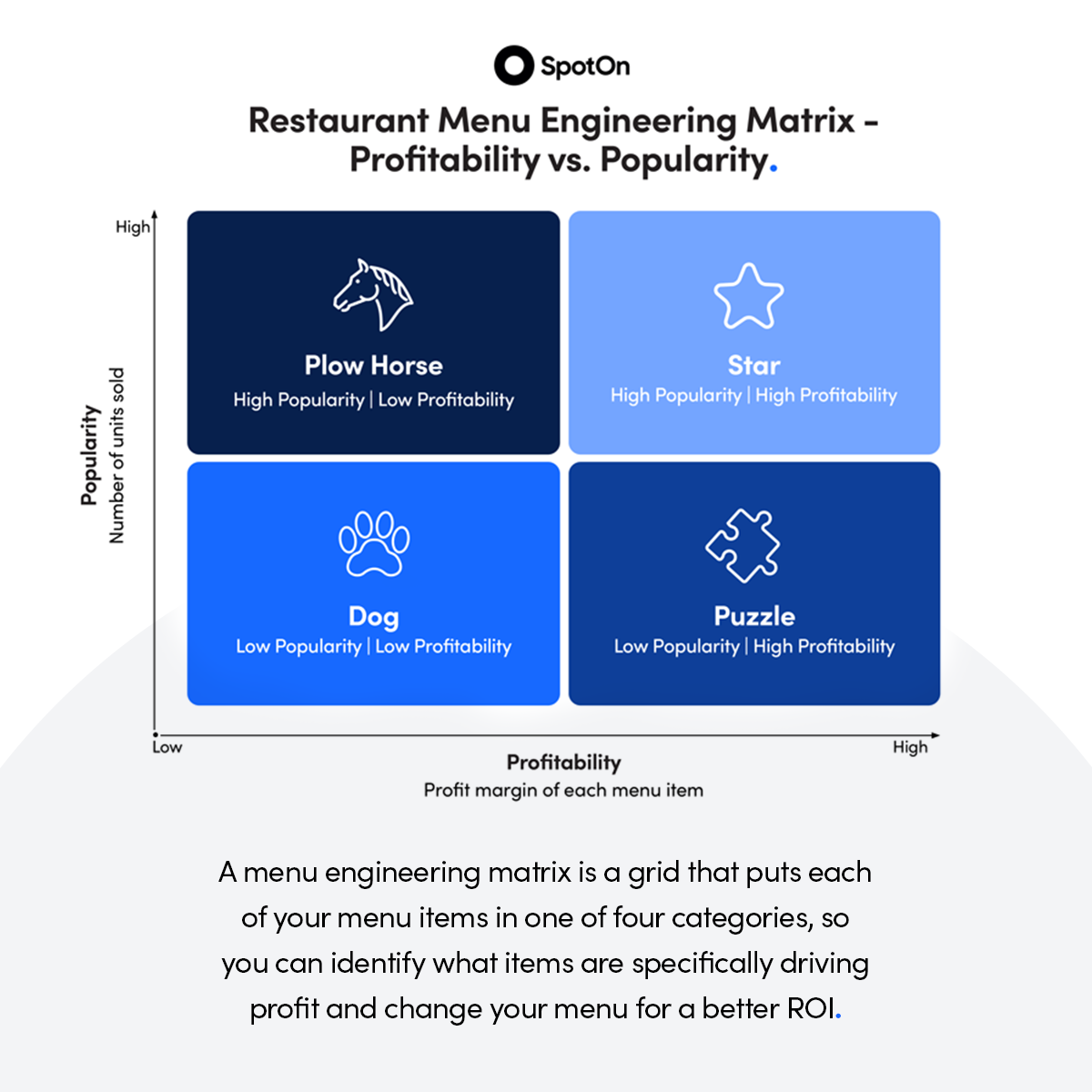 Understanding Current Shortcomings
Restaurants do not really understand table and seat management analytics 
(Group Sizes, Dining Time Per Table, Seating Preferences)
Static Strategies 
Lack of expertise in the industry

Proposed Strategies for Improvement
Advanced Reservation Management
Software and algorithms for real-time table management
Revenue generating strategies to optimise turn times
Which configurations drive the highest yield at what times of the day?
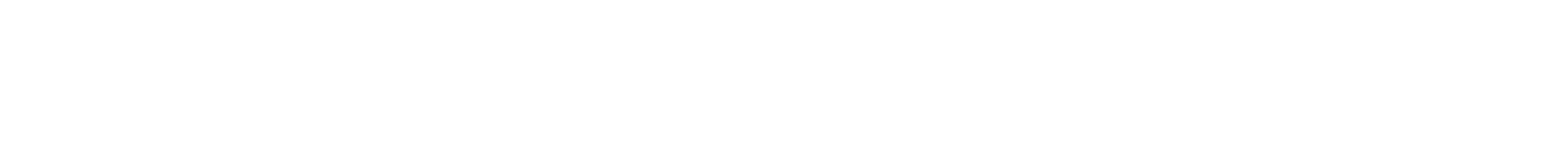 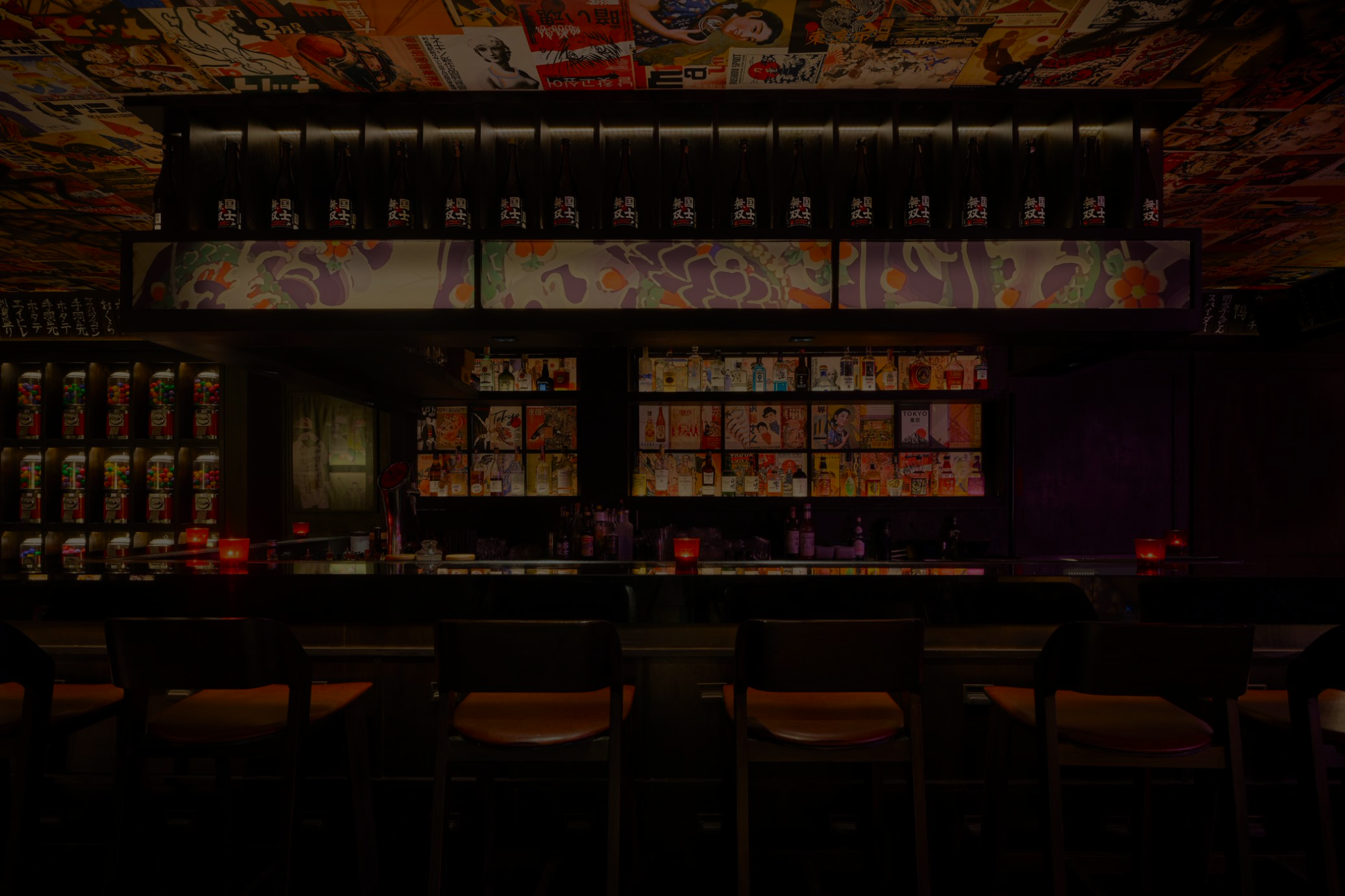 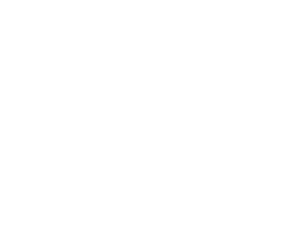 Practical Application and Results
Yankii Robatayaki is Soho Hospitality’s Japanese Entertainment Dining Restaurant. 

BEFORE

With only 38 seats and high labour costs, efficiency was a critical factor! 

Due to the entertainment programming and gamification, dwell time and spend varies depending on group sizes

All bookings were allocated 2.5 hours per seating


AFTER

By restricting two tables to the beginning of each night and focusing on four tables during peak hours on weekends, revenues increased by almost 10%
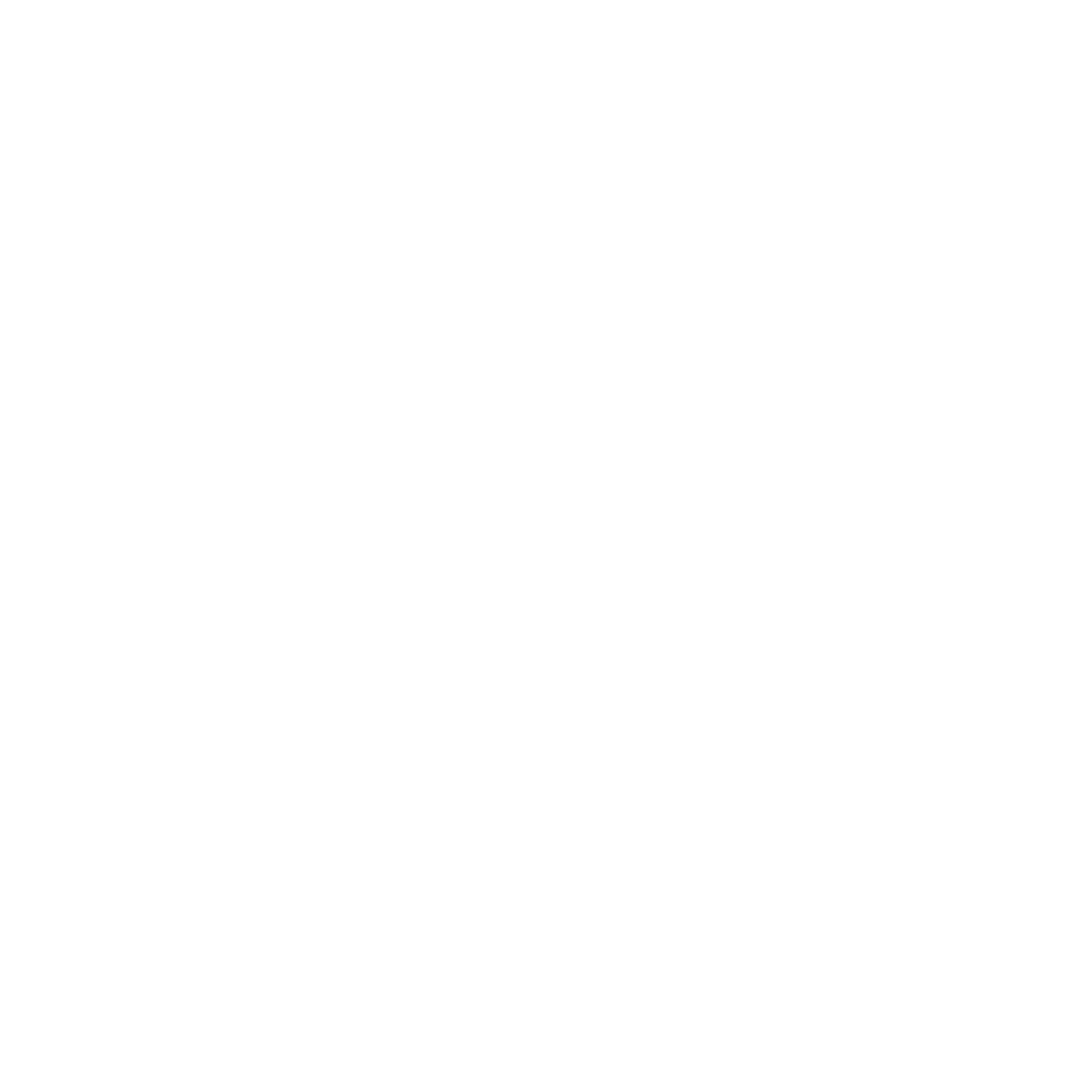 4PM
5PM
6PM
9PM
7PM
8PM
TIME
TIME
10PM
11PM
12PM
BEFORE
OPTIMIZATION
1
2
3
4
AFTER
OPTIMIZATION
1
2
3
4
5
5 1/3
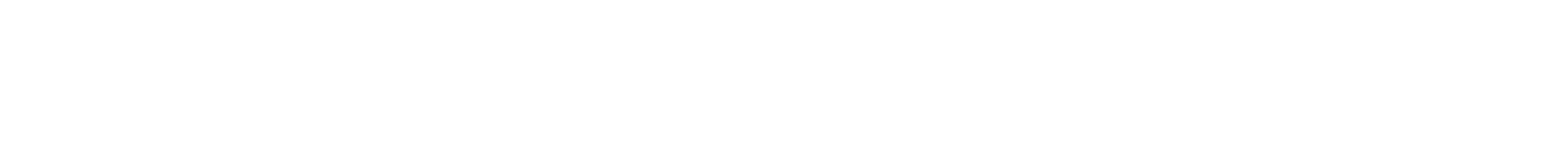 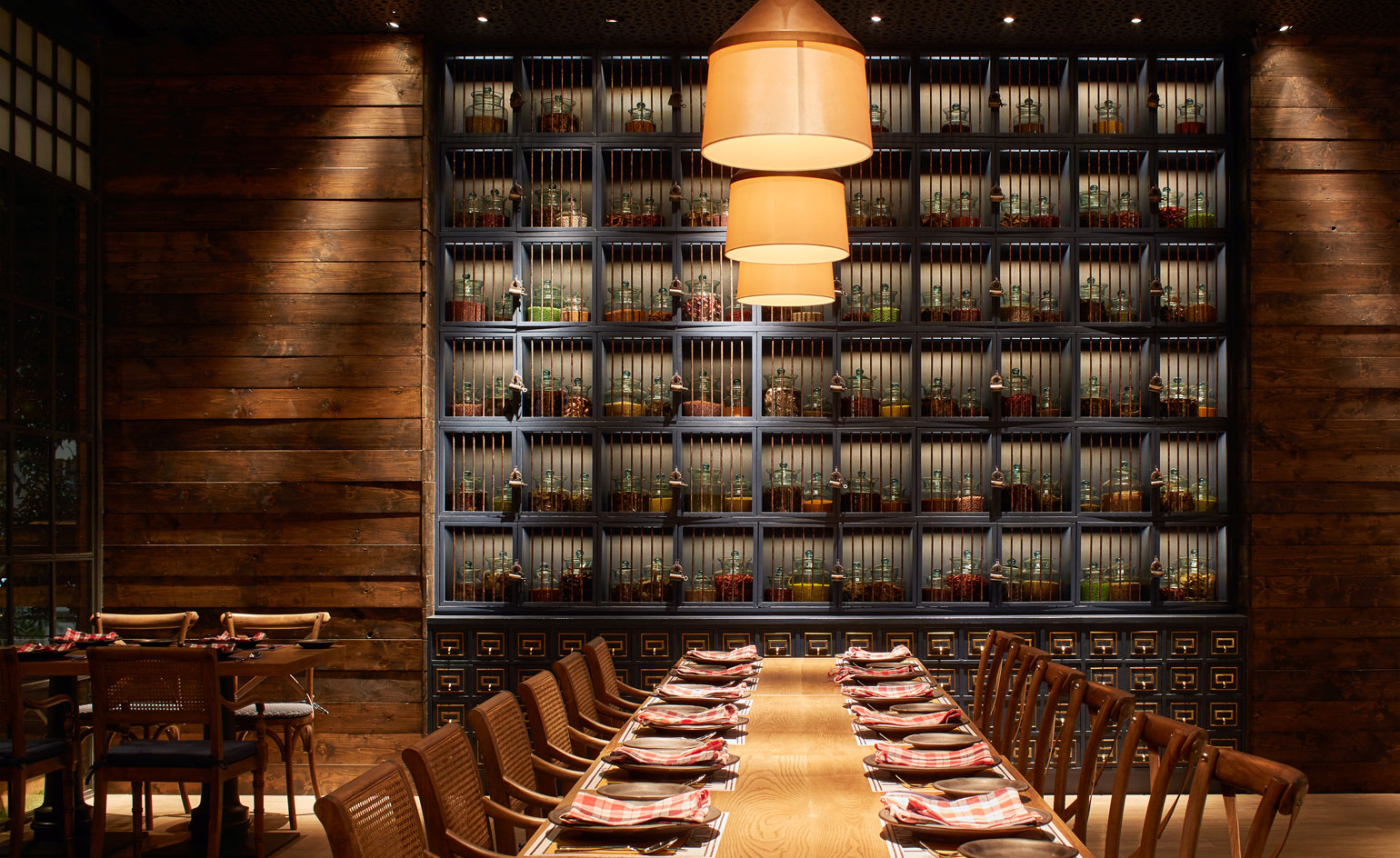 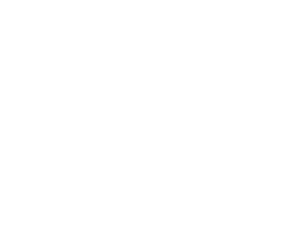 Future of Restaurant Revenue Management
The Future is Bright! 

Technology Vs. Consumer Psychological Barriers 

New AI tools are driving efficiency
EatLabs uses pixelated cameras installed in kitchens to optimize performance  

Emerging Players in the Restaurant Revenue Management Technology Space
Juicer recently raised 5.3 Million USD in seed funding 
Perfect Check in Singapore 

Restaurant Revenue Management is here to stay!
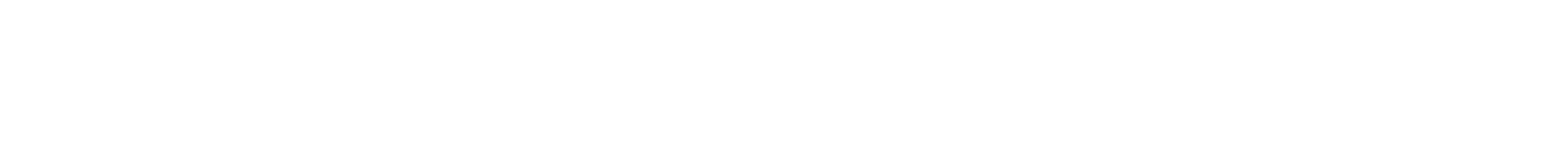 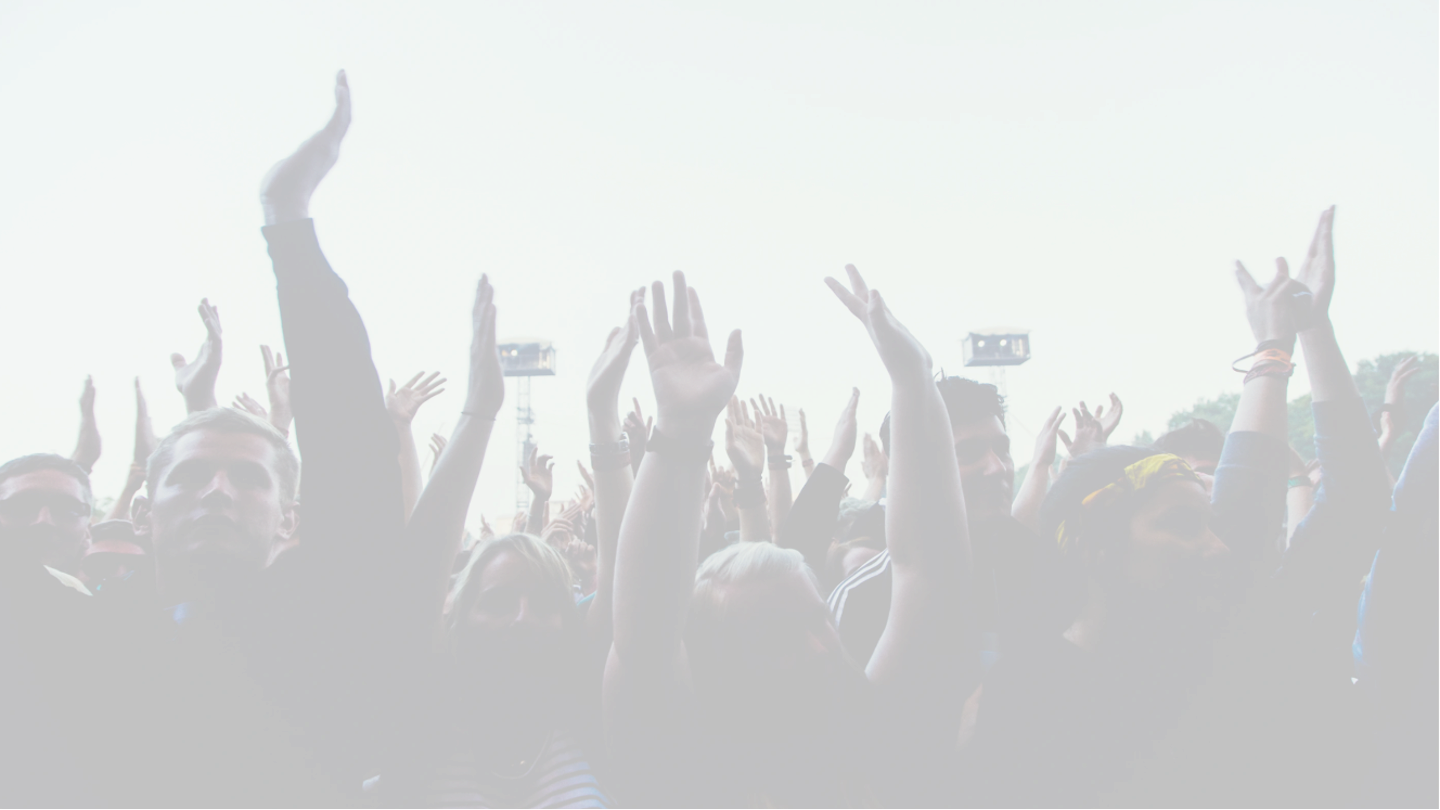 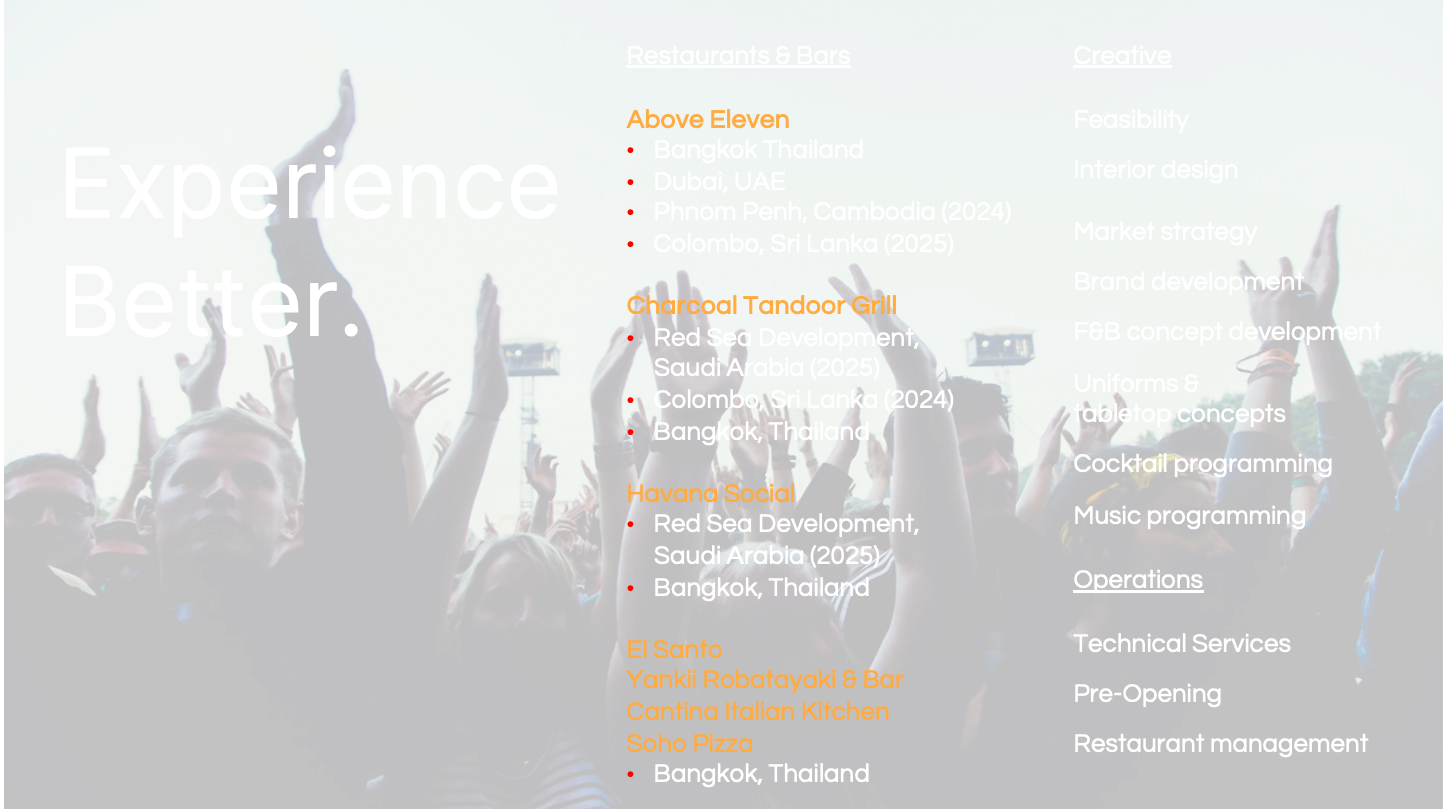 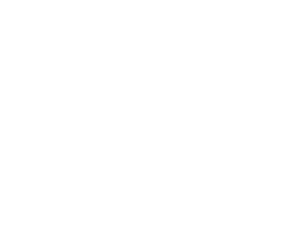 Email: rohit@sohohospitality.com

www.sohohospitality.com
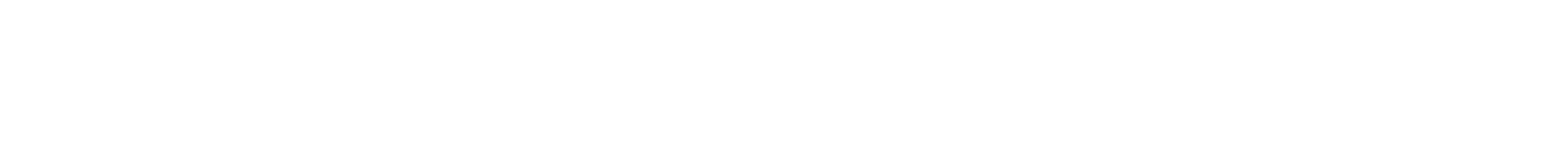